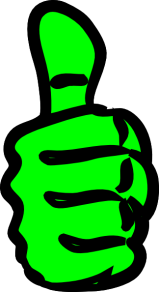 GREEN WEEK 2015
It’s good to be green at 
Saltaire Primary School

Let’s have a look at what has been going on at school this week
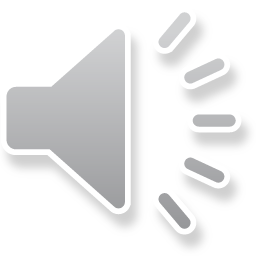 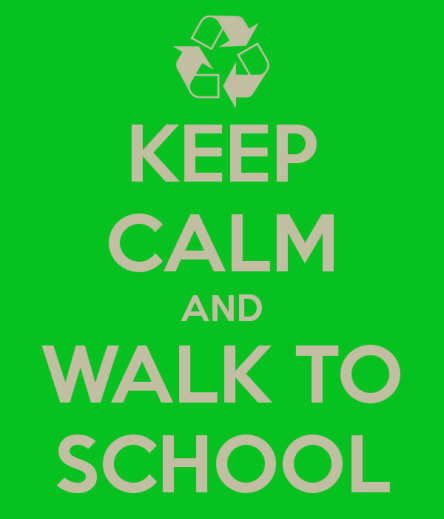 WALK TO SCHOOL
Stickers and tickets galore were given out at the school gates this week
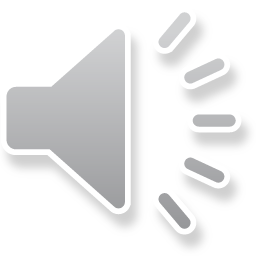 Miss Toner & Tom ready for duty
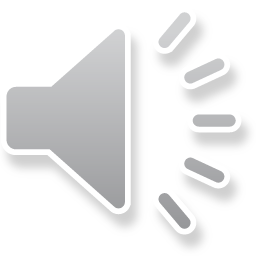 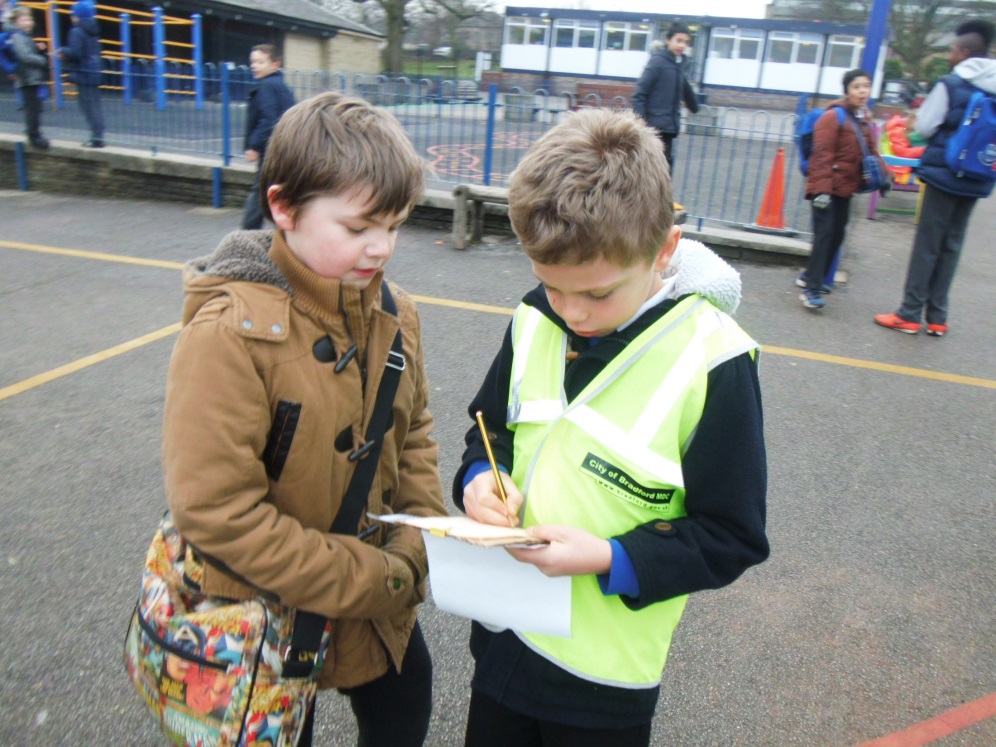 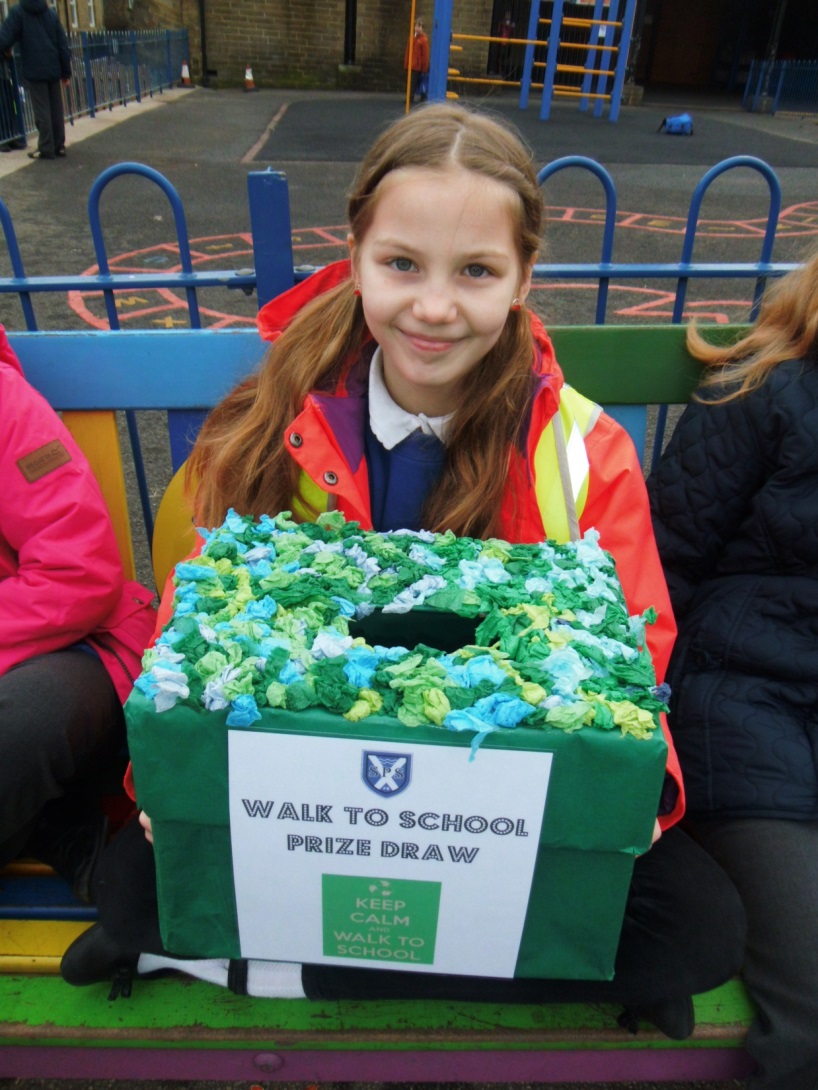 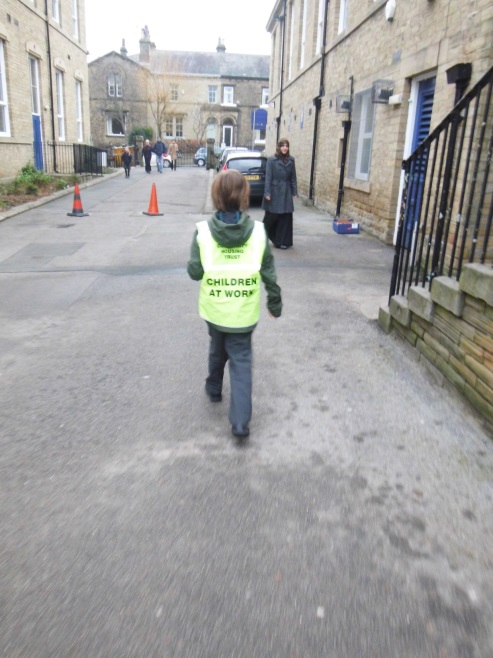 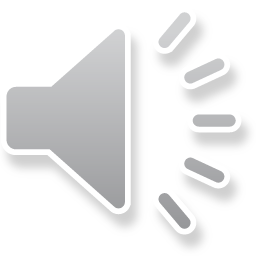 DR BIKE COME TO SCHOOL
On Tuesday Ian from Sustrans and Nathan from Saltaire Cycles came in to fix our bike for free. 
Yes free!
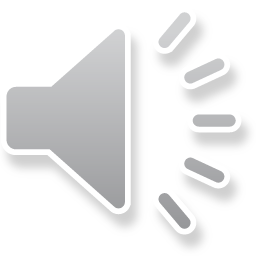 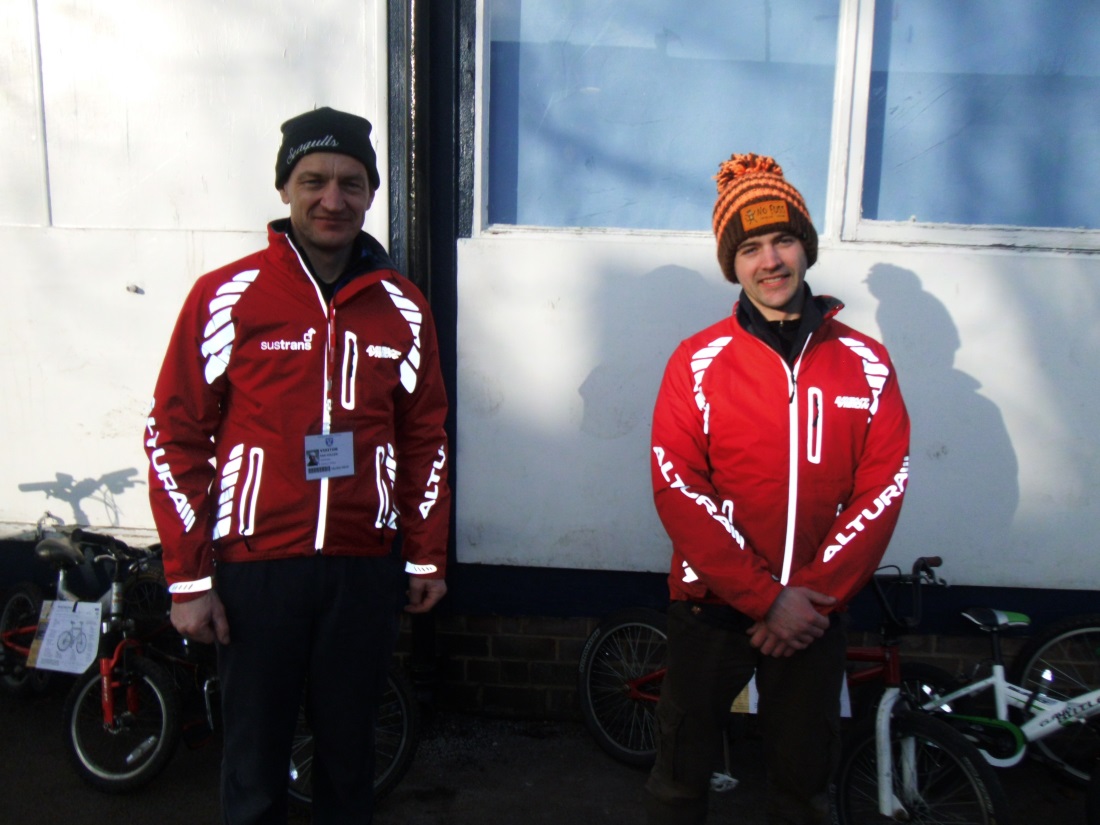 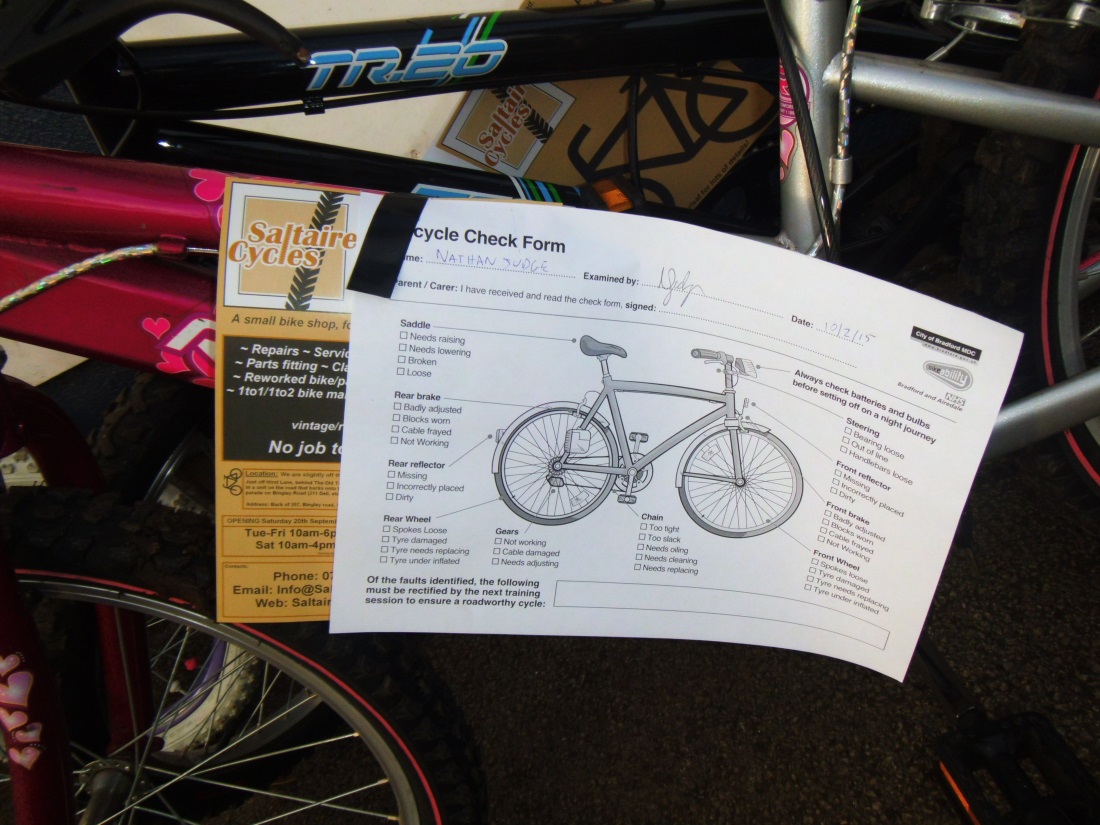 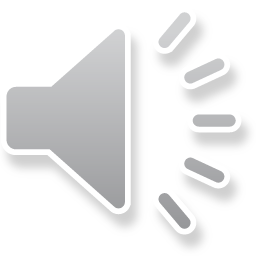 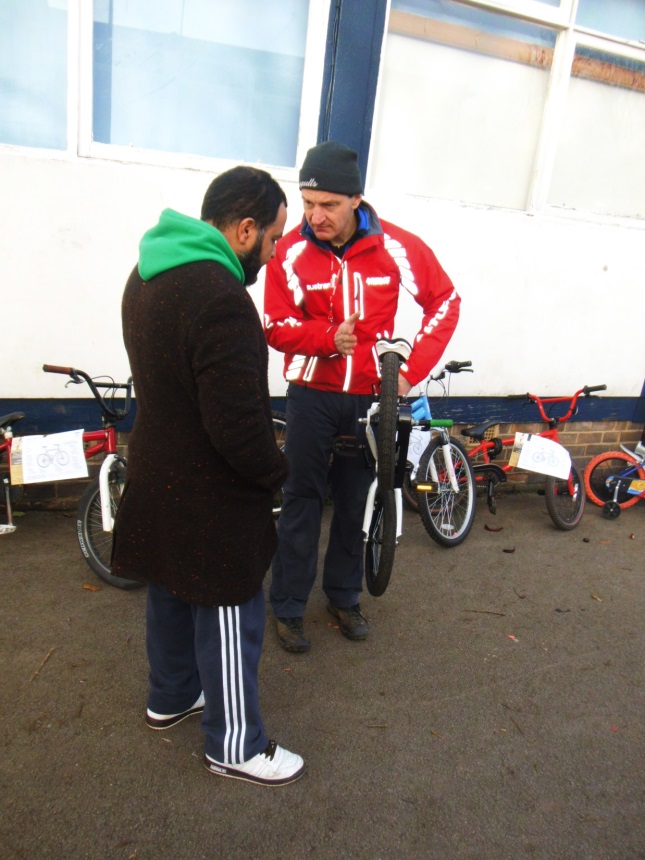 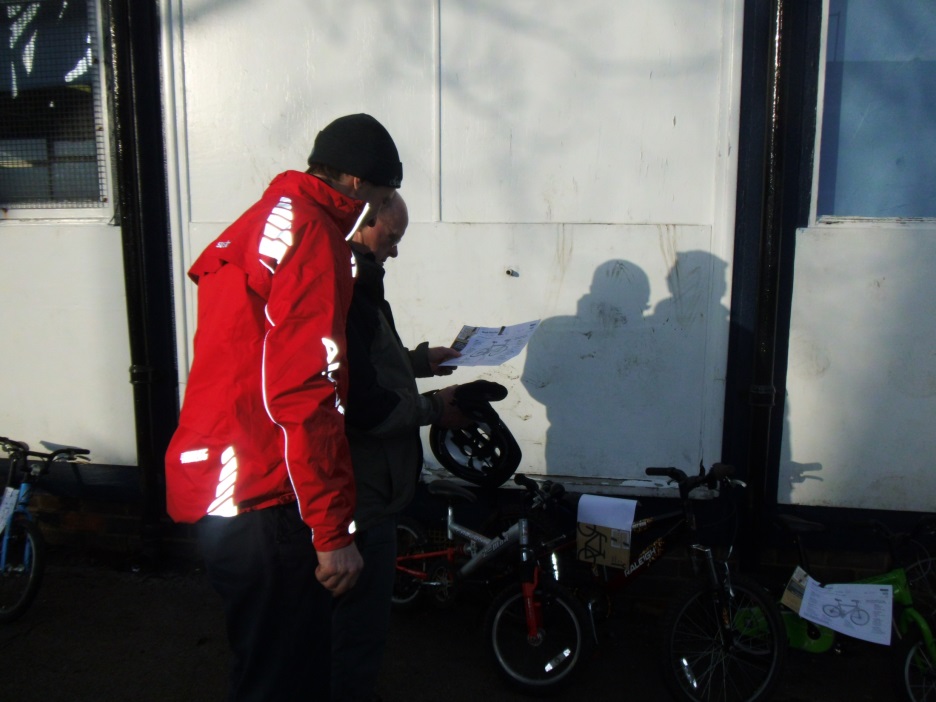 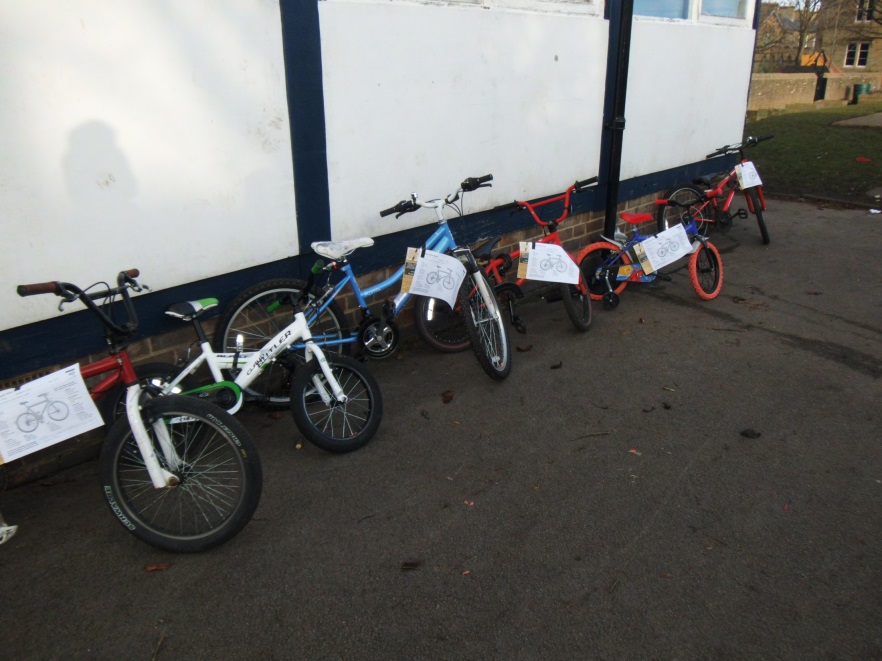 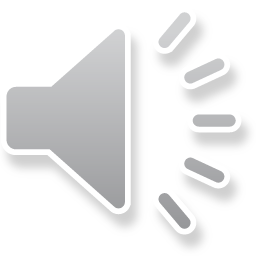 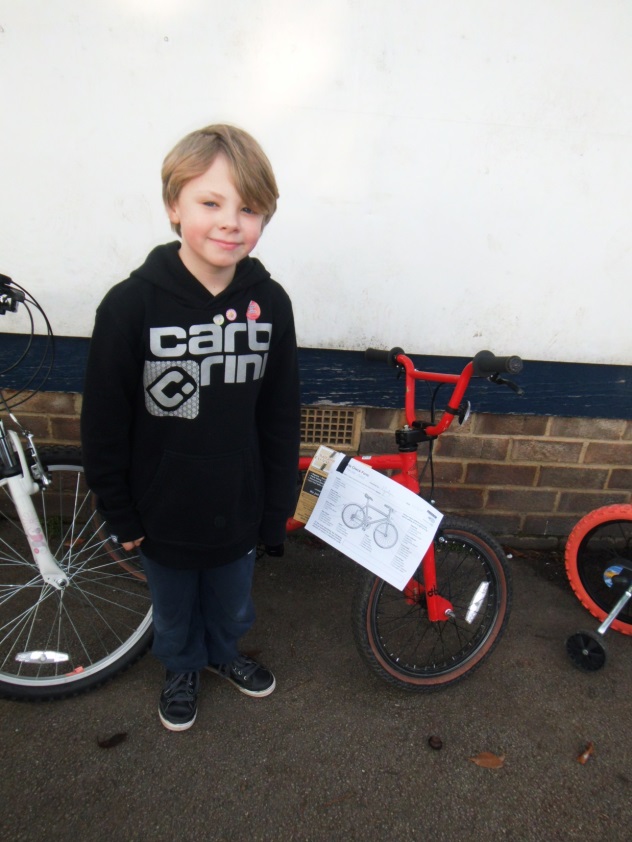 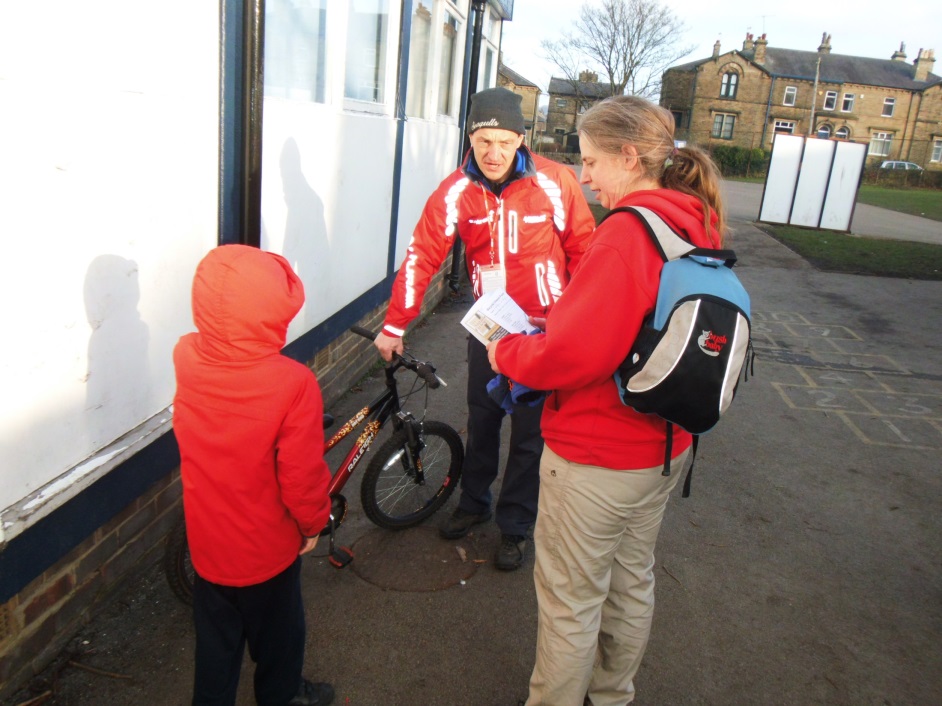 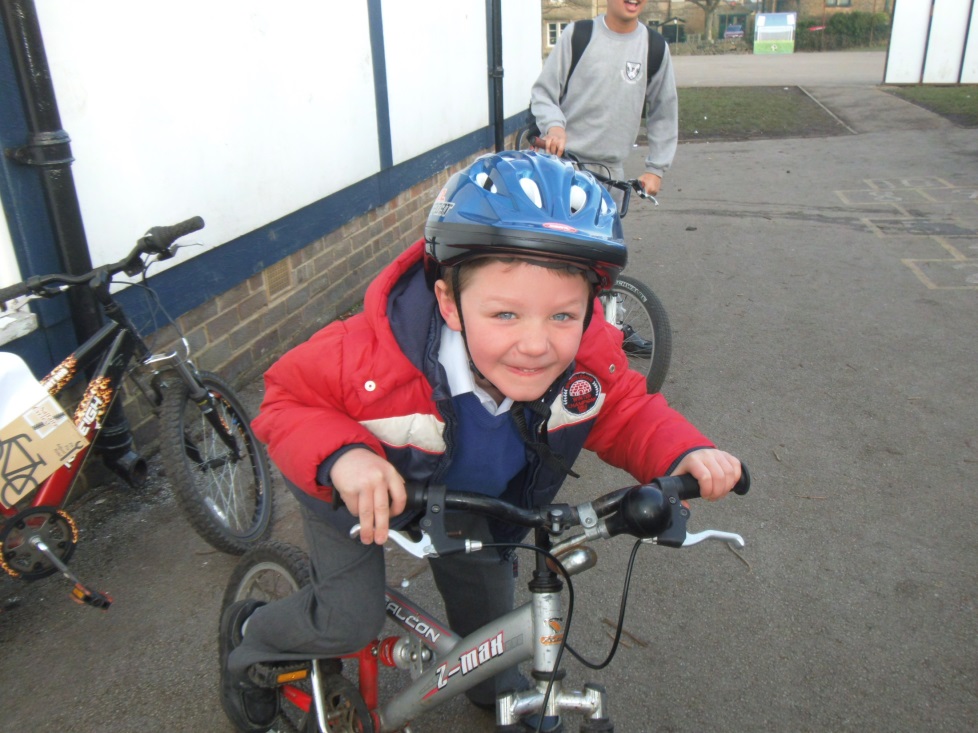 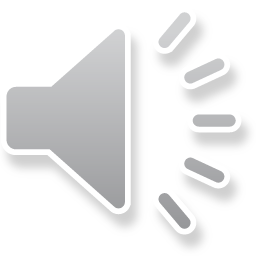 LUNCHTIME CRUNCHTIME
Mrs Walton-Allen’s Helping Hands and Eco Club did a wonderful job in the lunch hall handing out stickers and raffle tickets. 

Well done everyone!
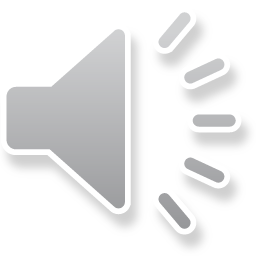 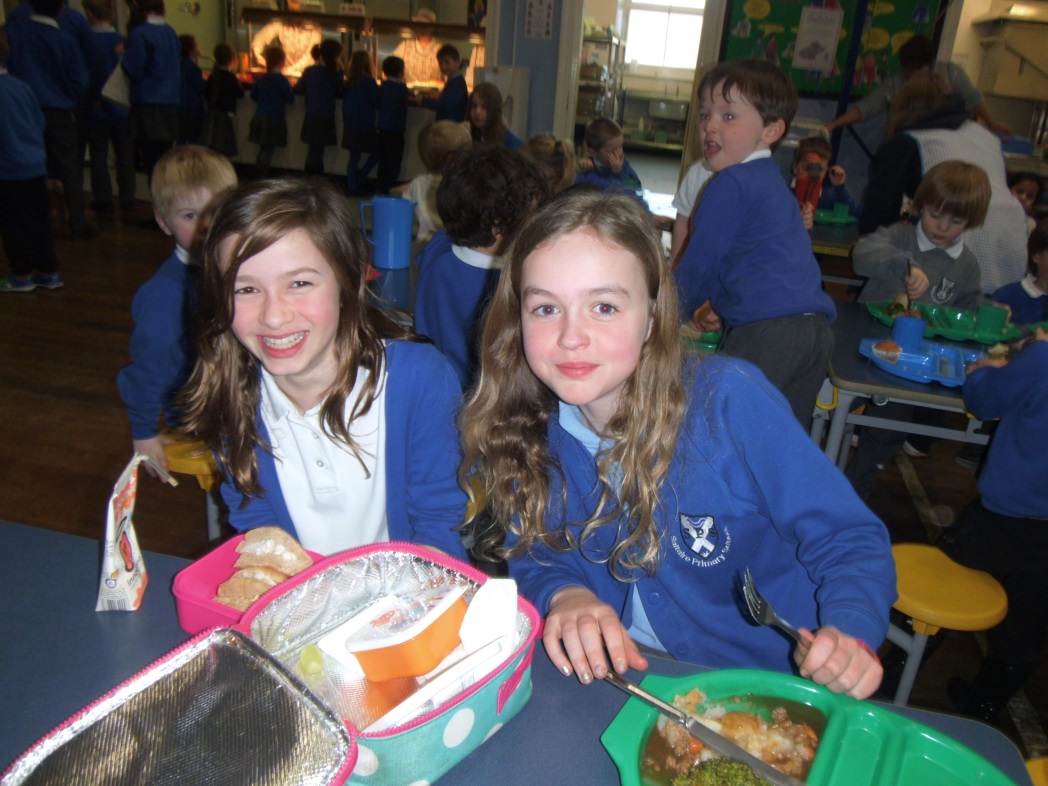 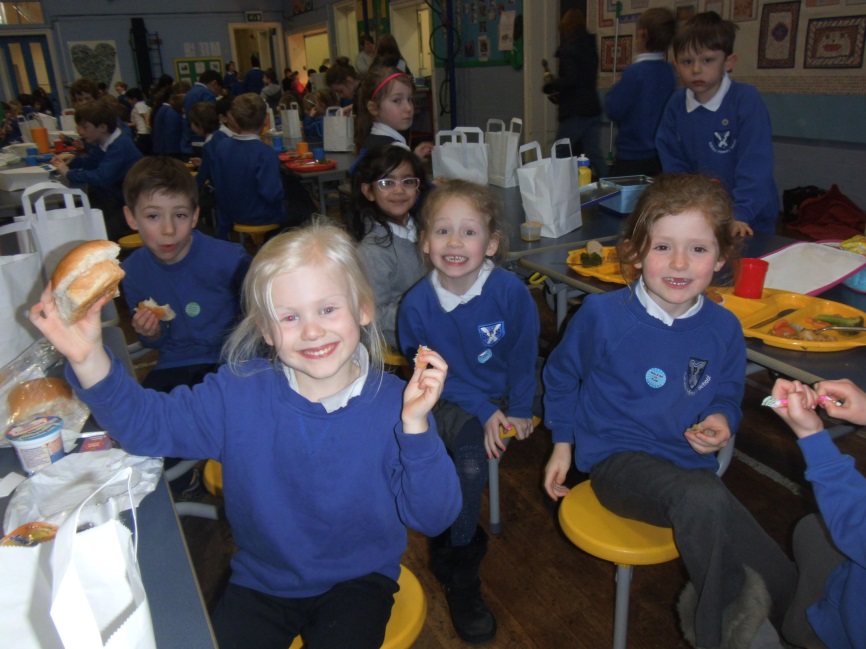 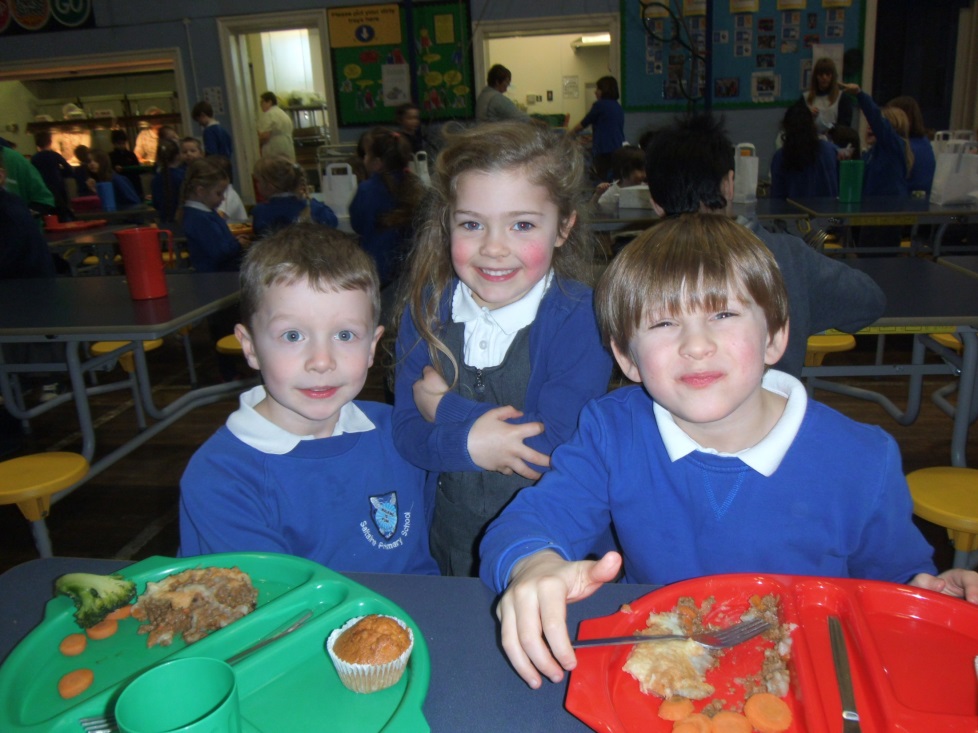 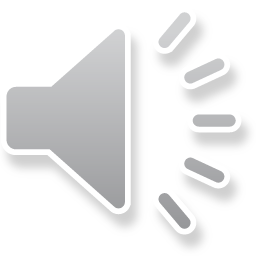 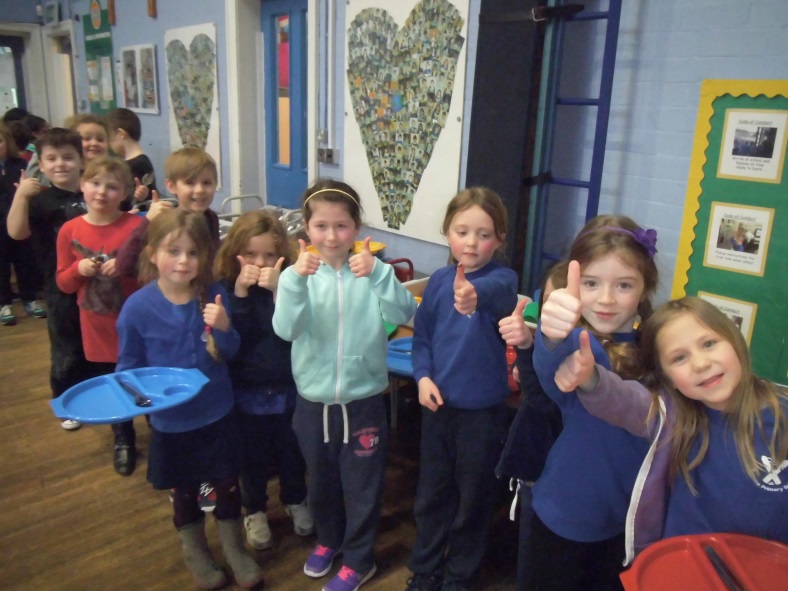 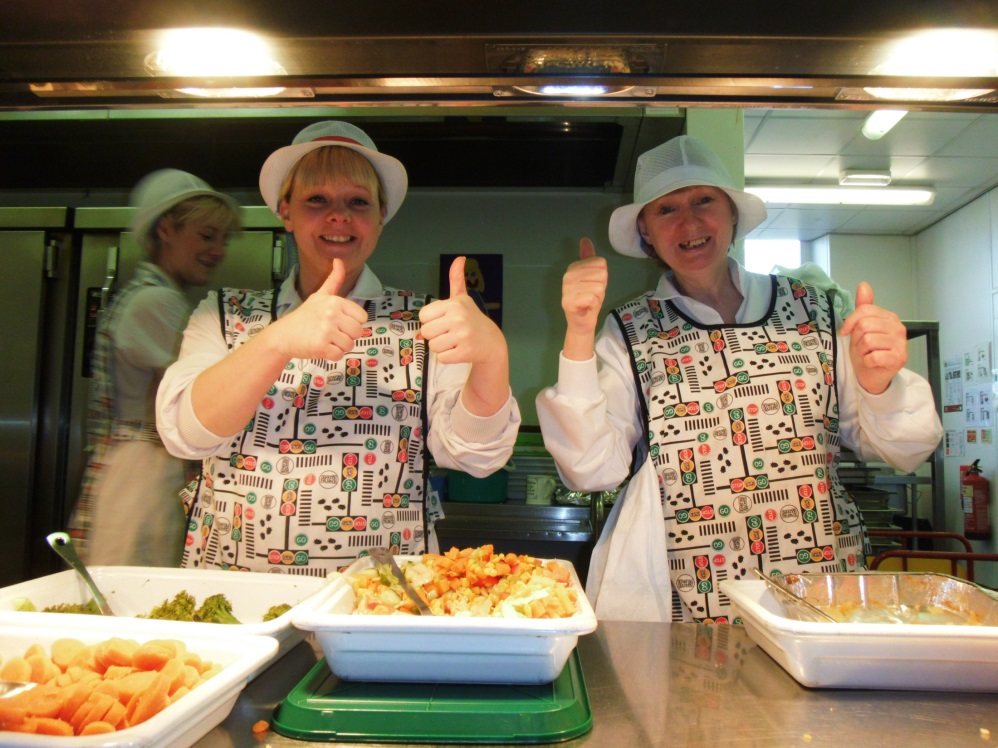 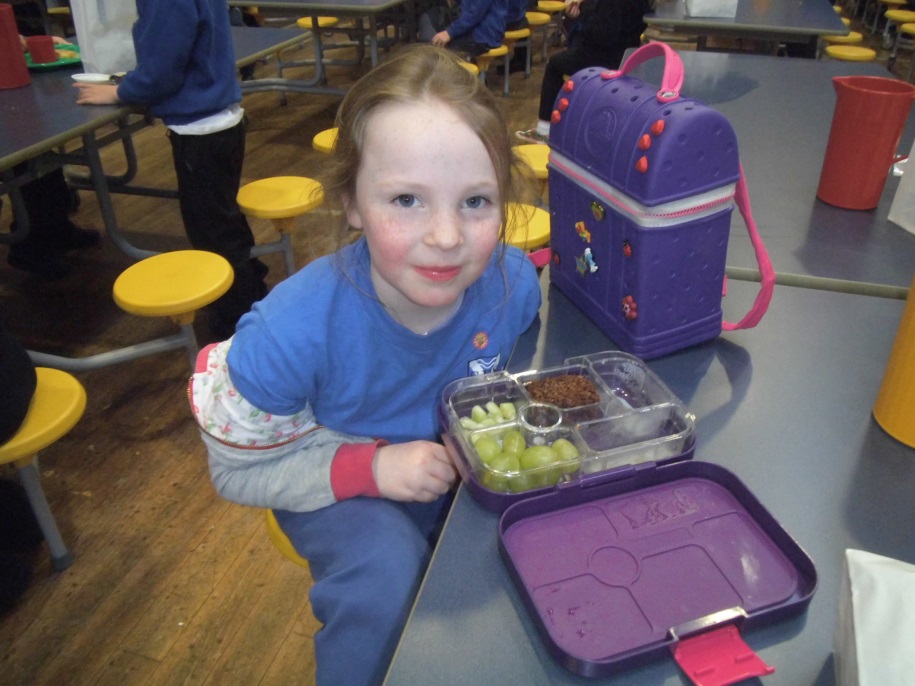 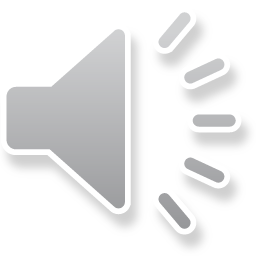 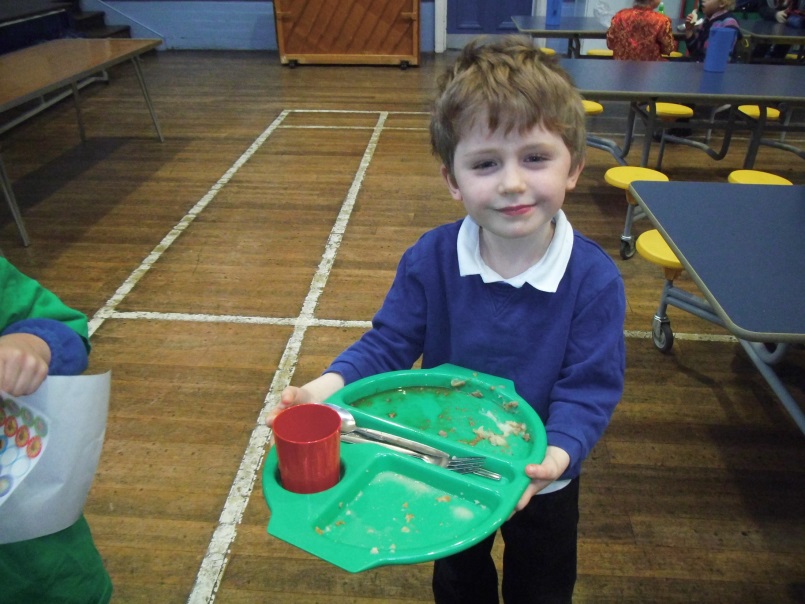 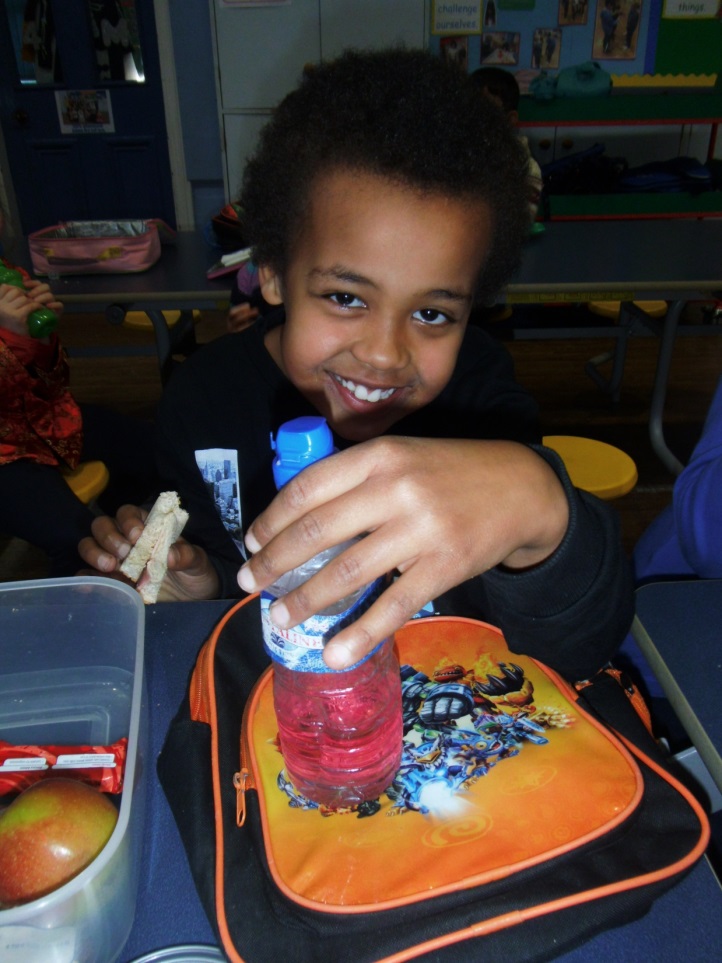 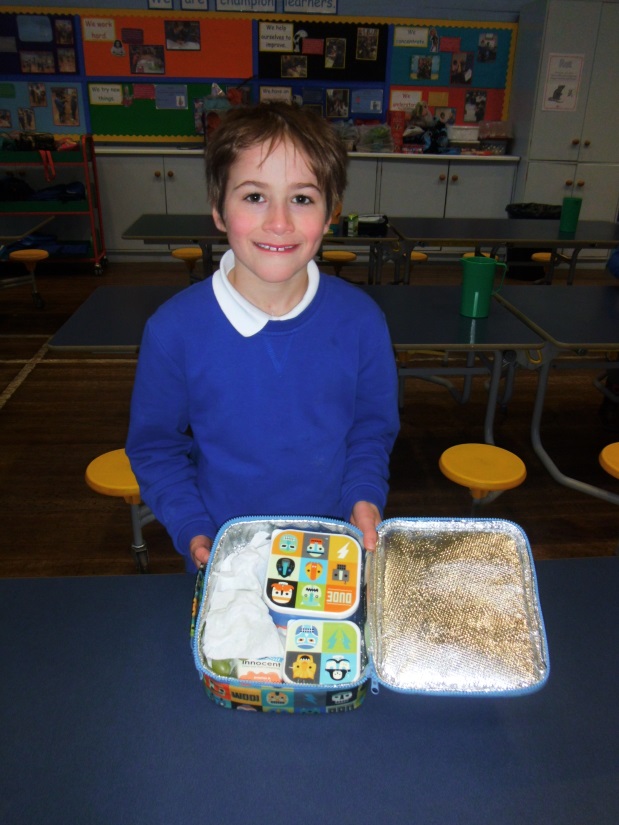 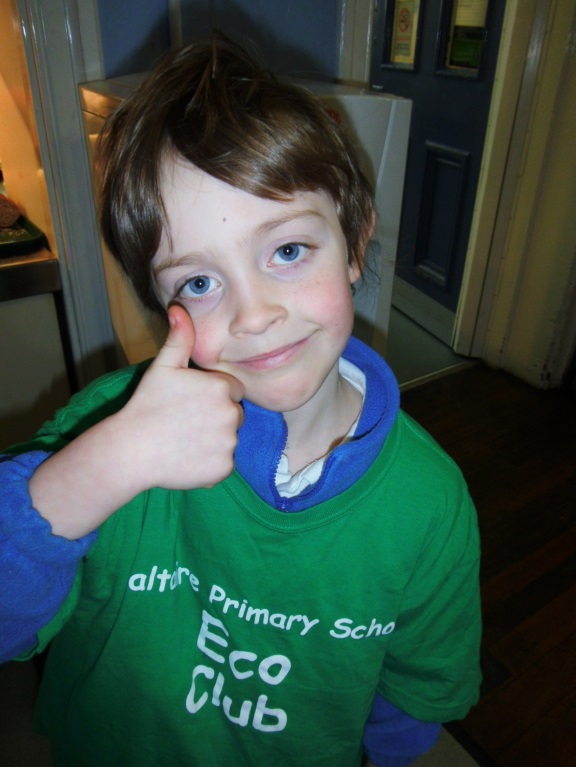 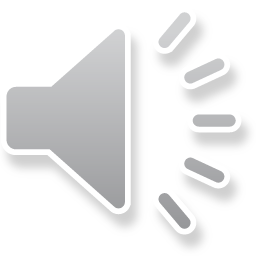 Year 6 buddies planting with mrs sabey and our reception children
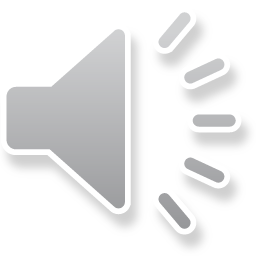 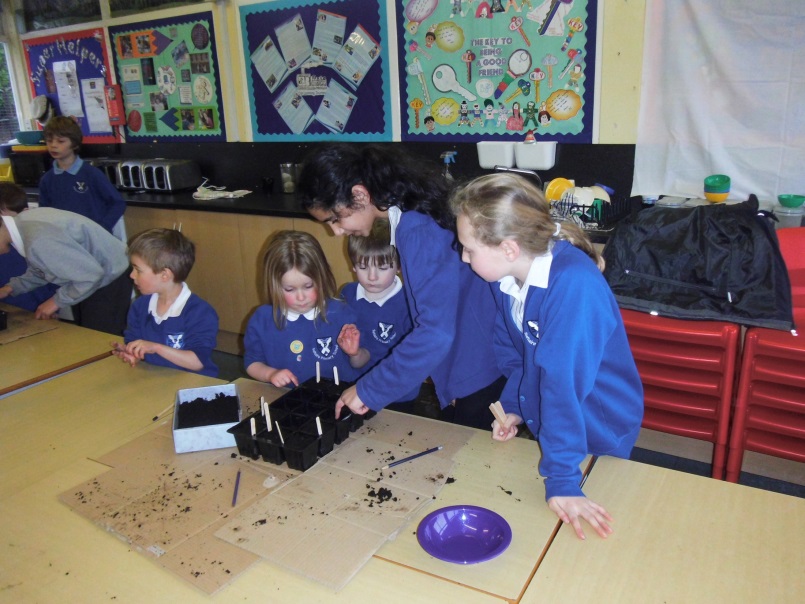 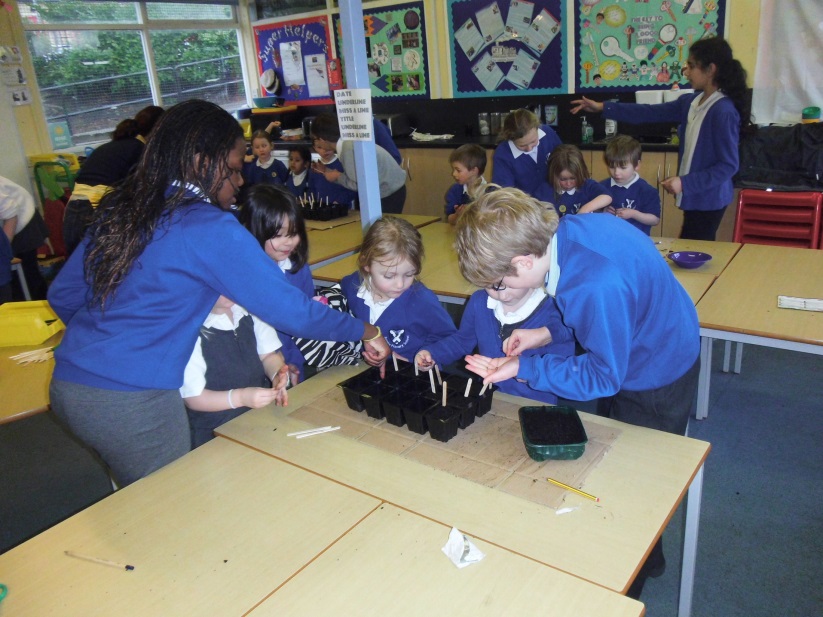 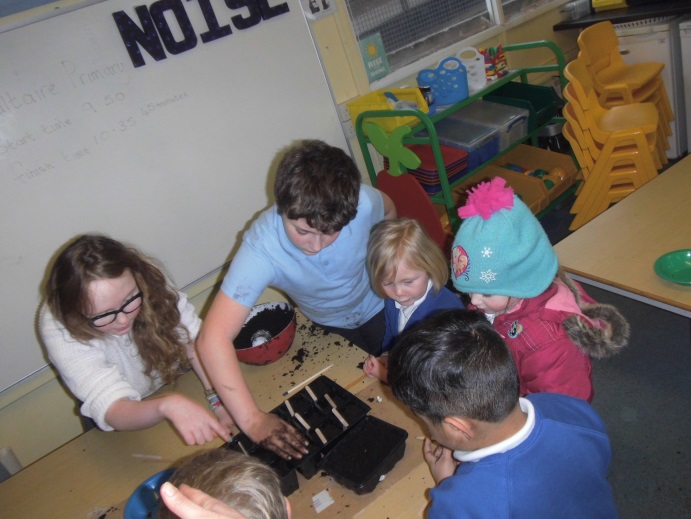 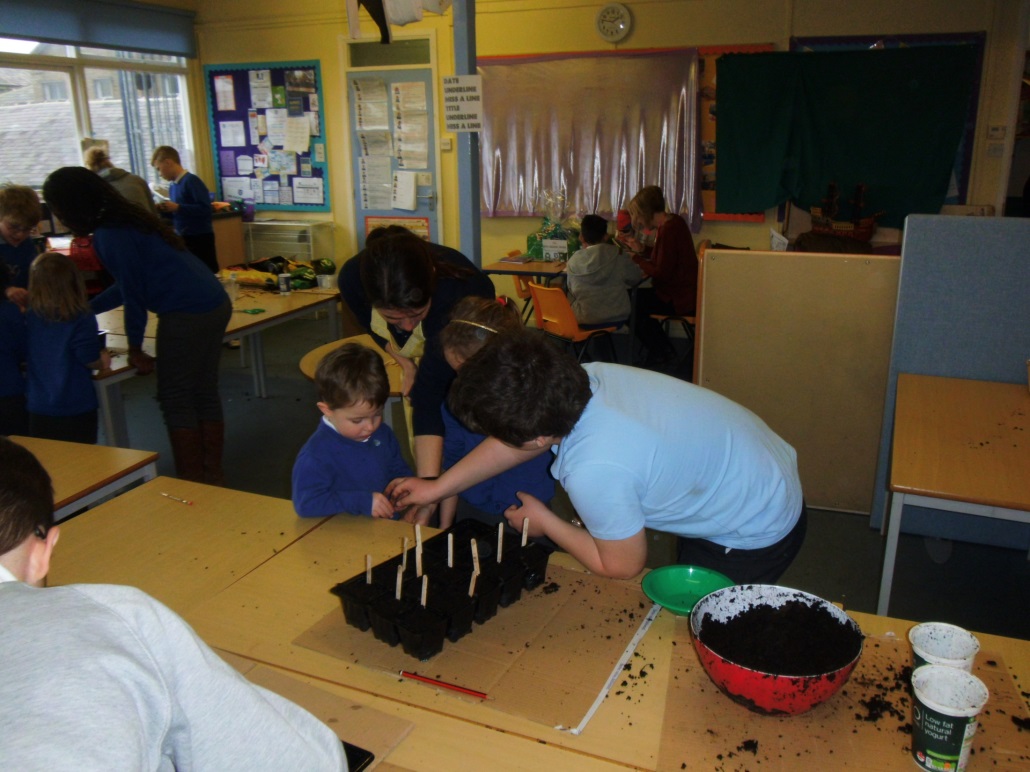 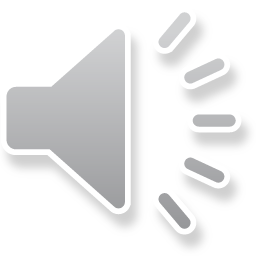 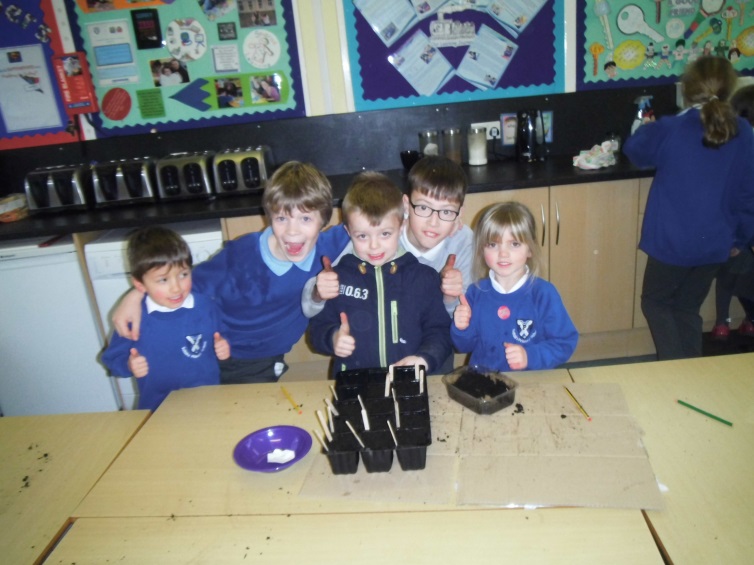 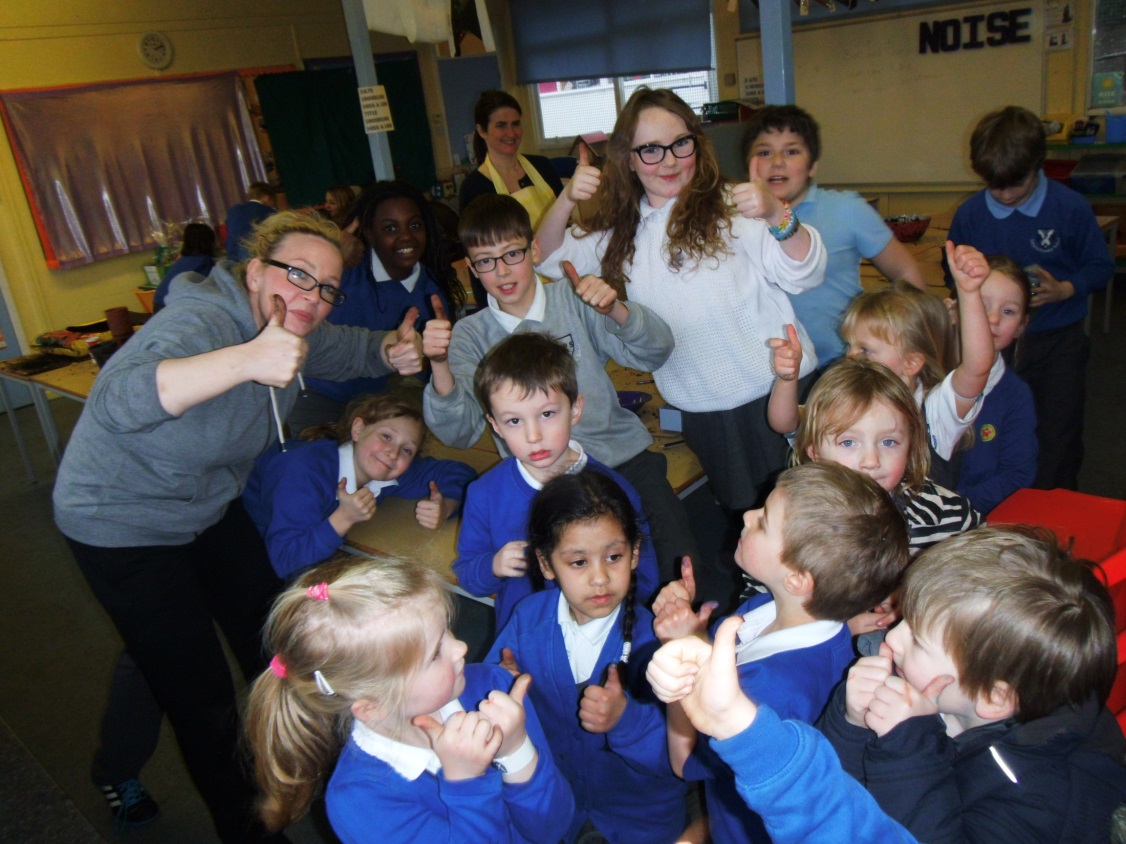 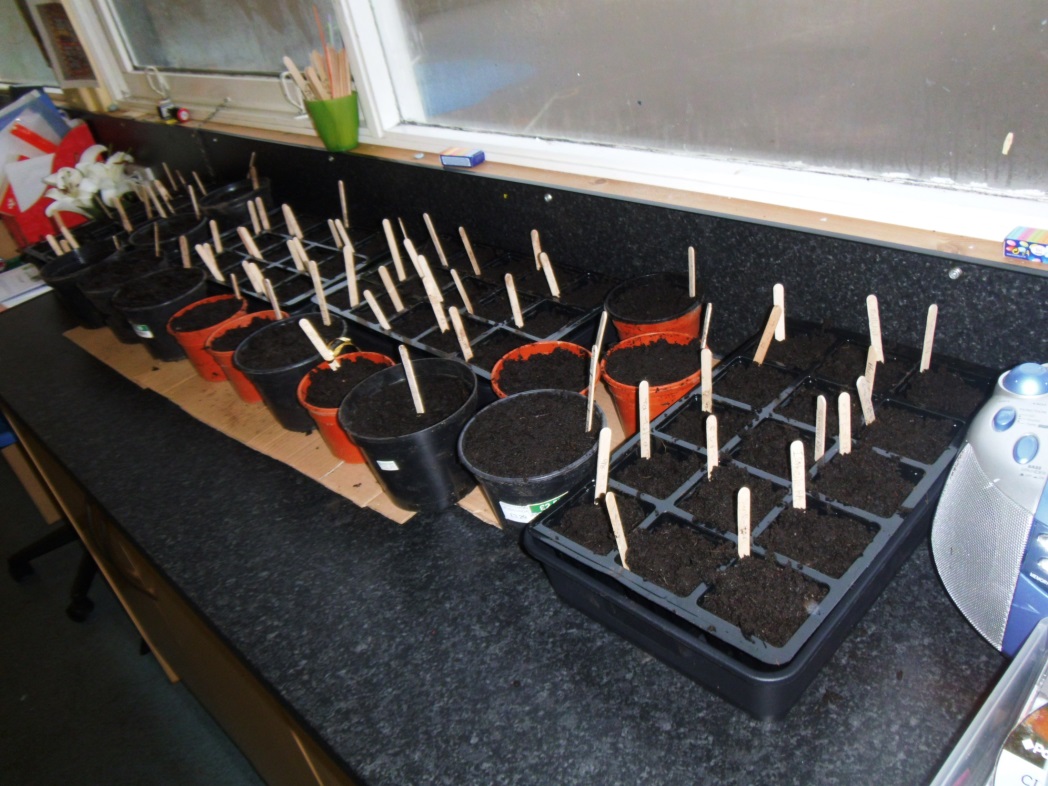 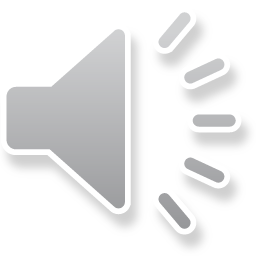 Year 1 eco drumming & the mixed up junk animals
Miss Nutting got her groove on with the children in the playground.
Great rythym guys!
But they didn’t stop there … 
They created these wonderful creatures!
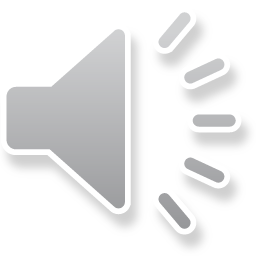 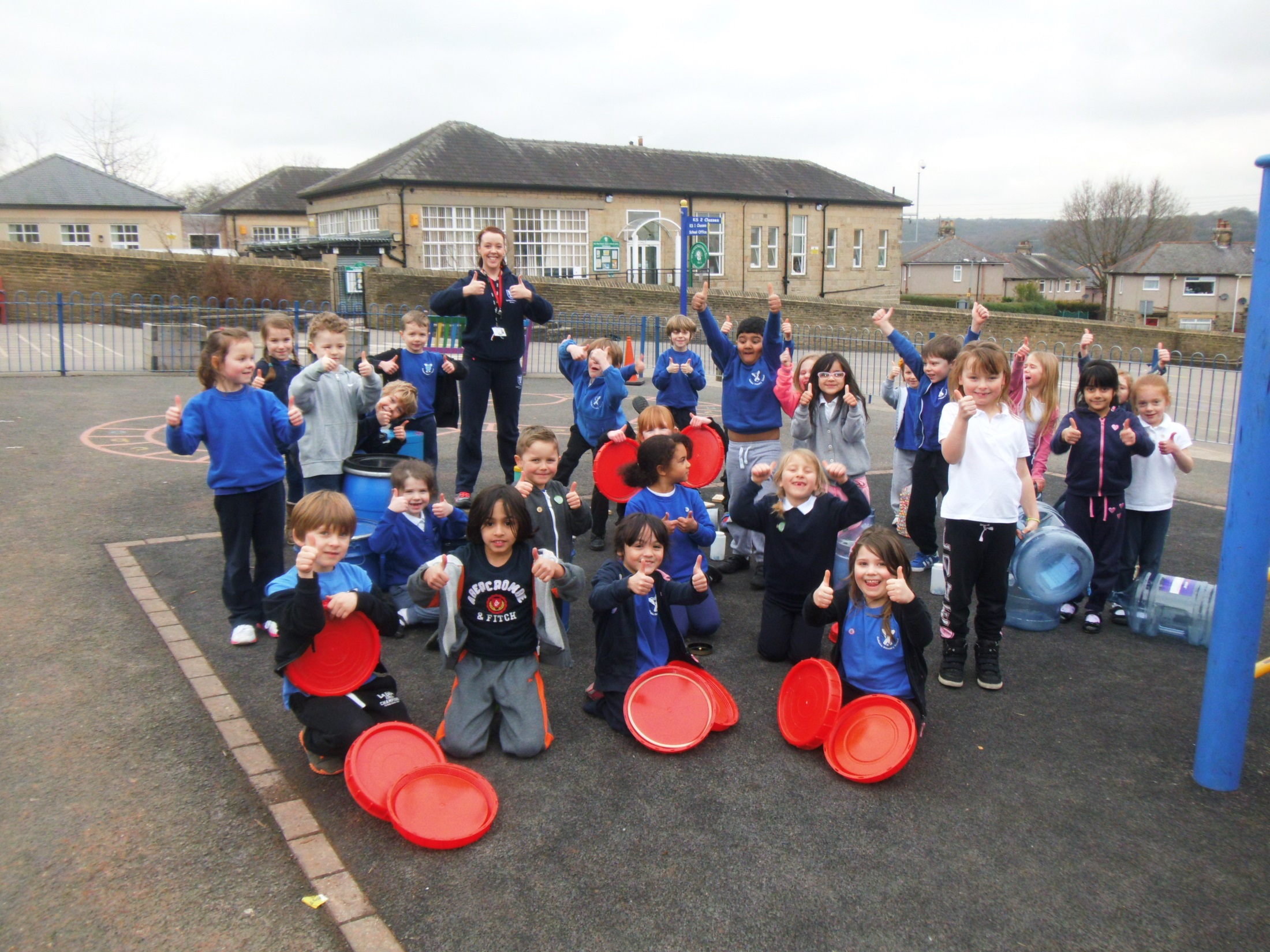 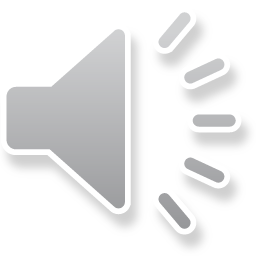 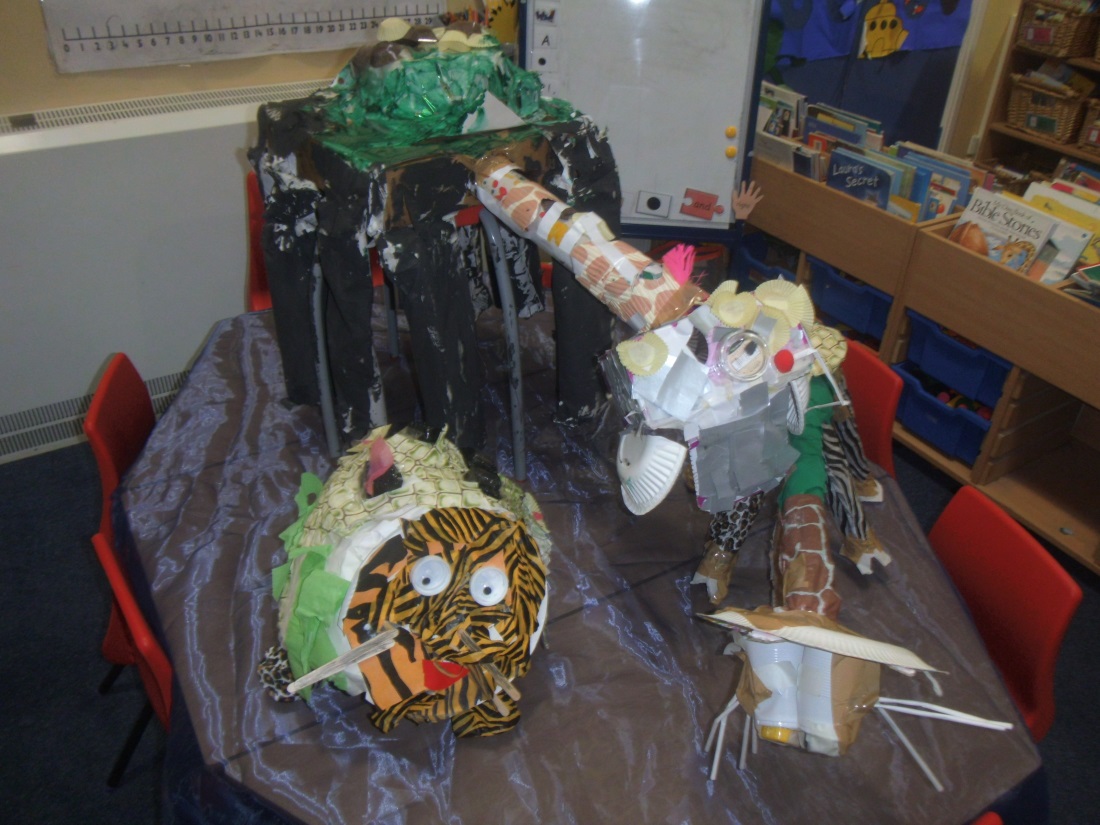 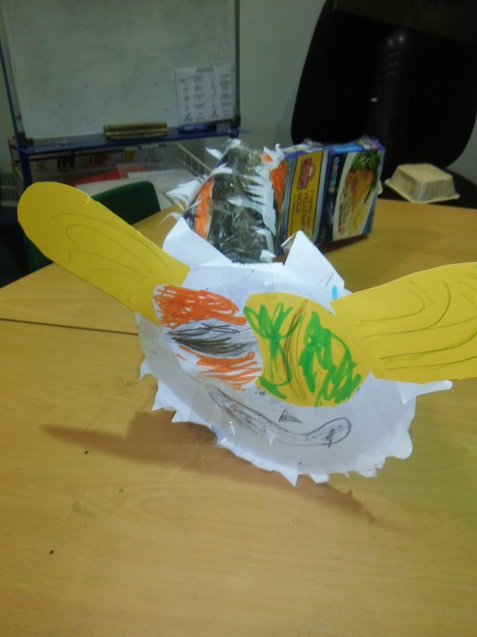 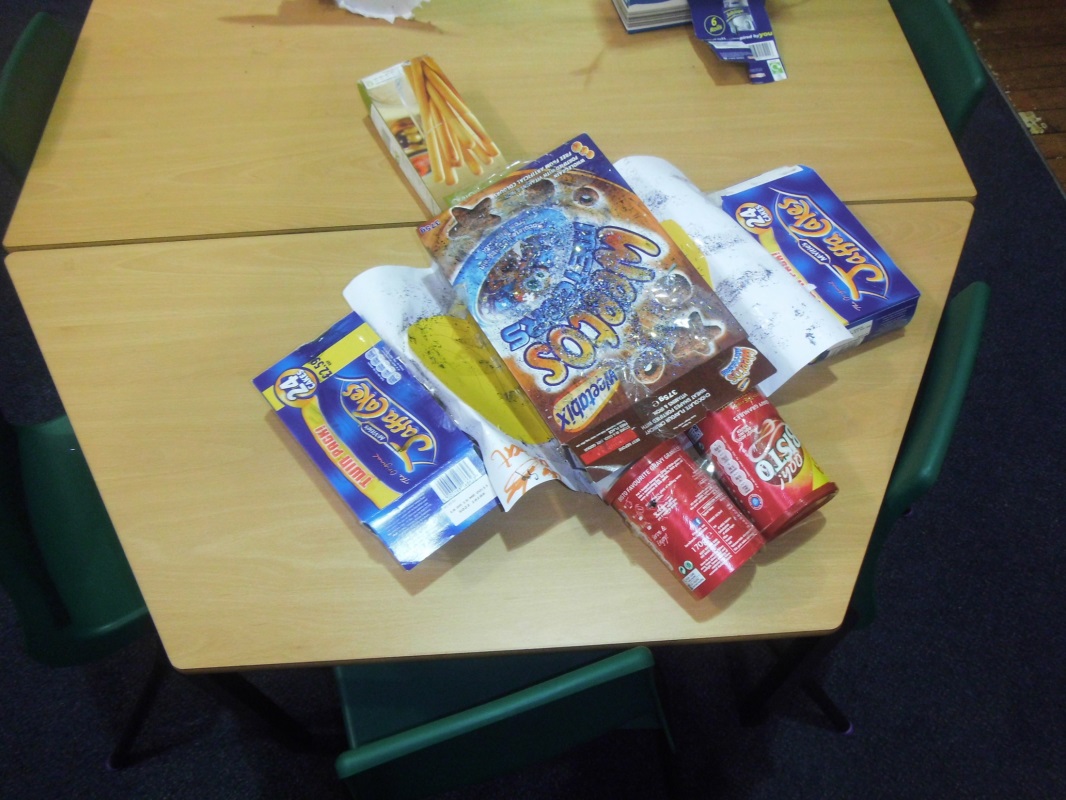 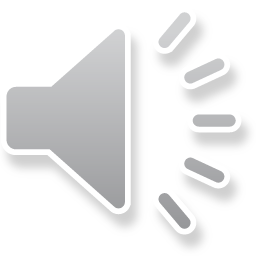 Year 6 eco recycling project
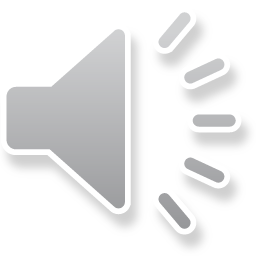 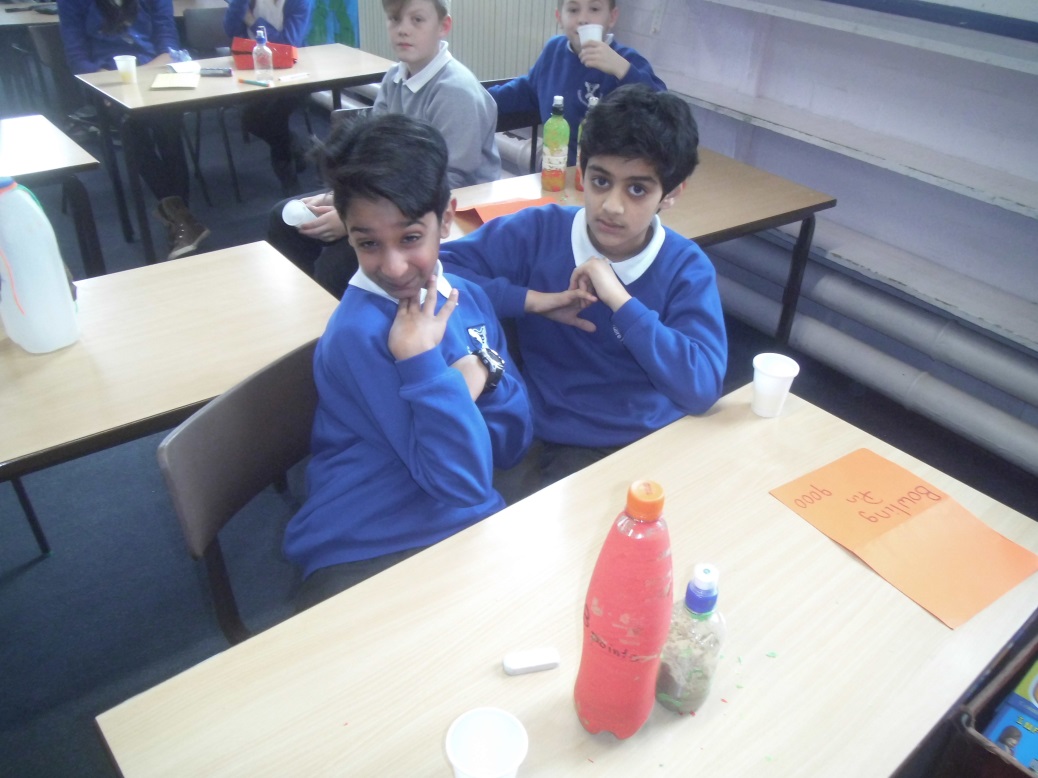 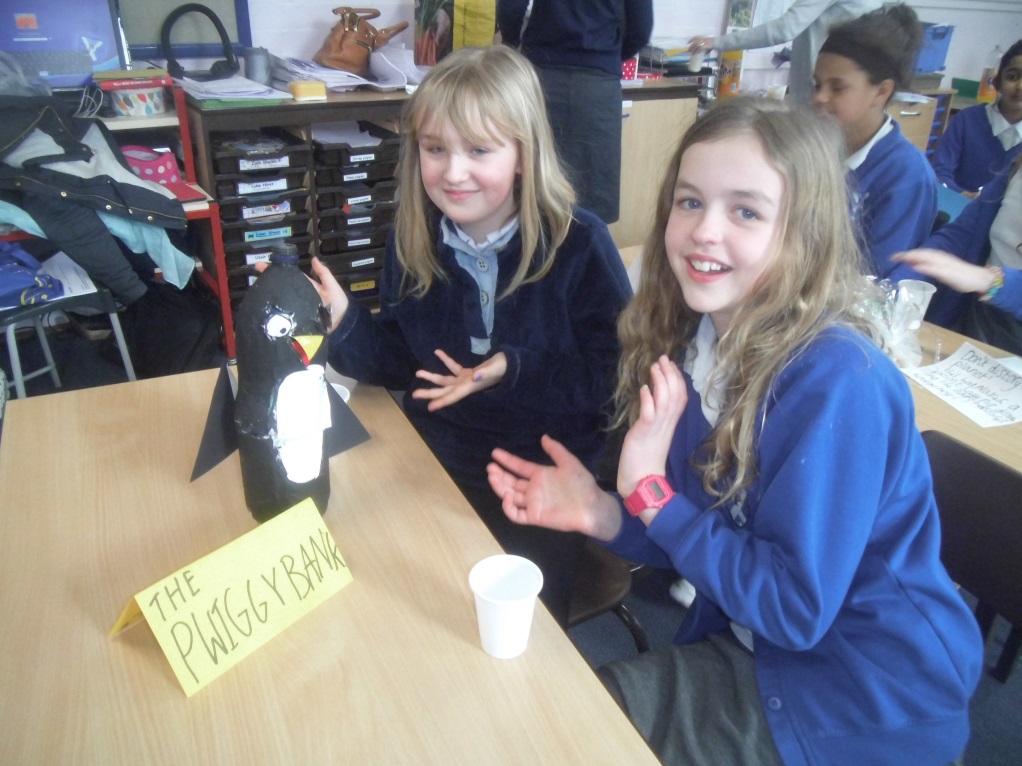 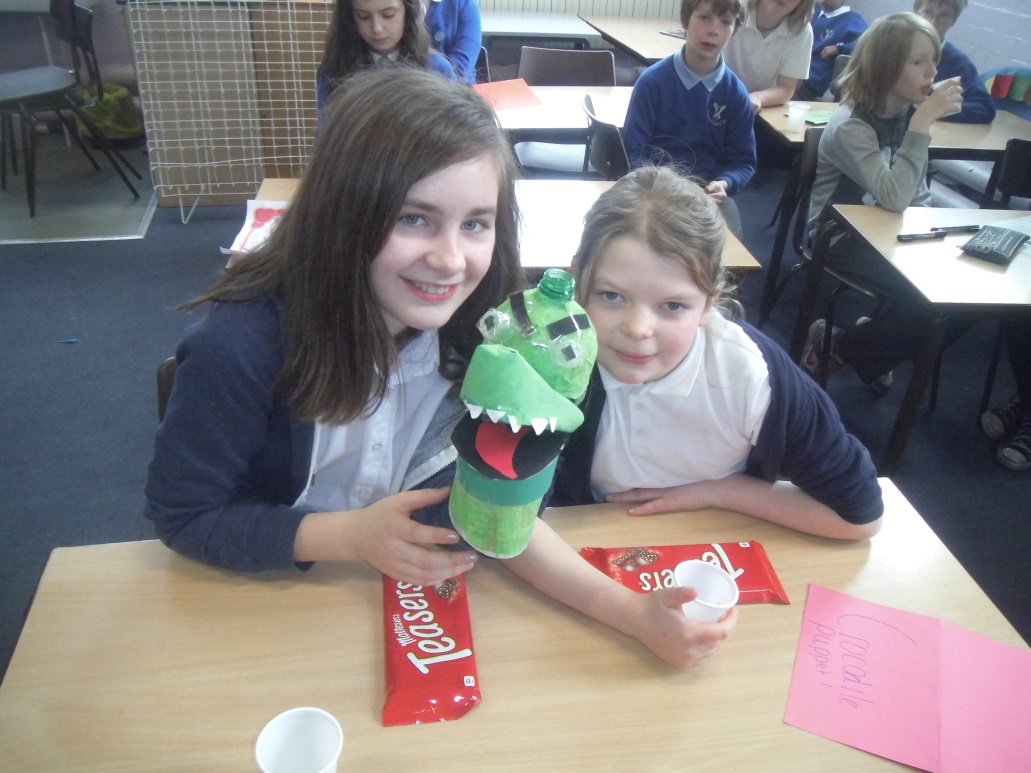 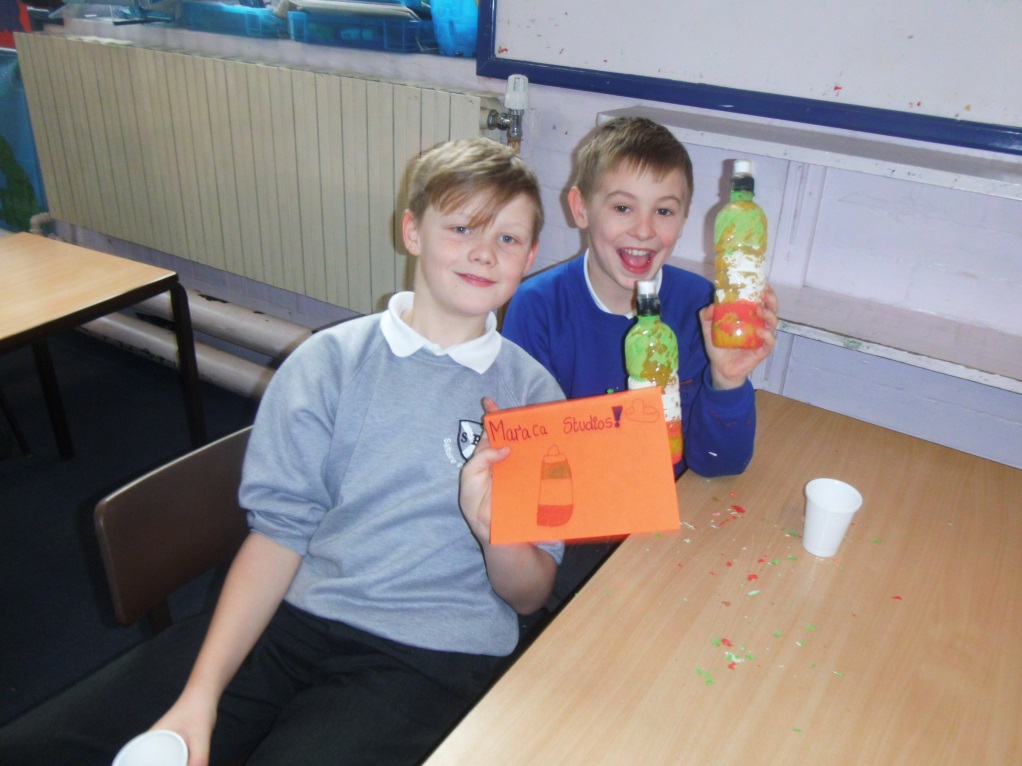 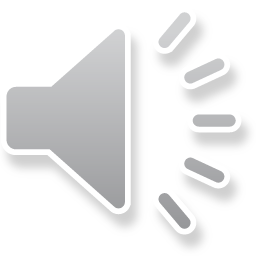 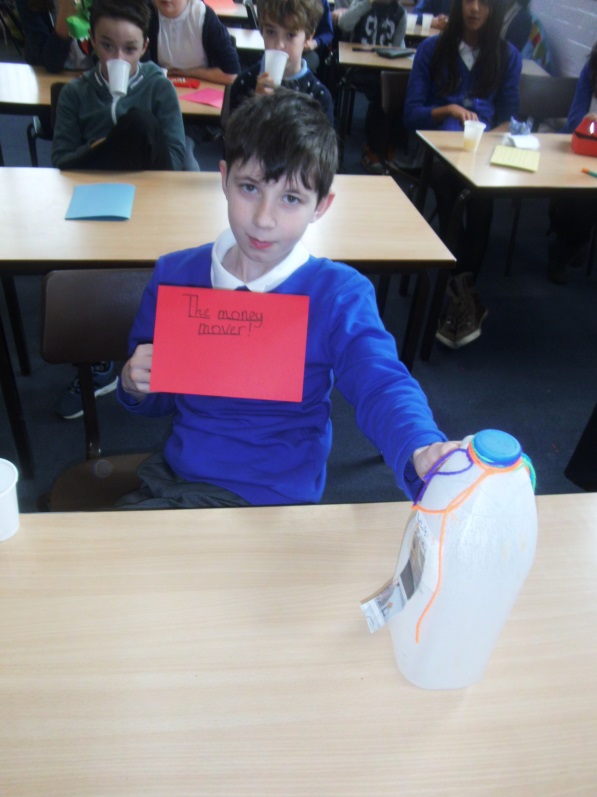 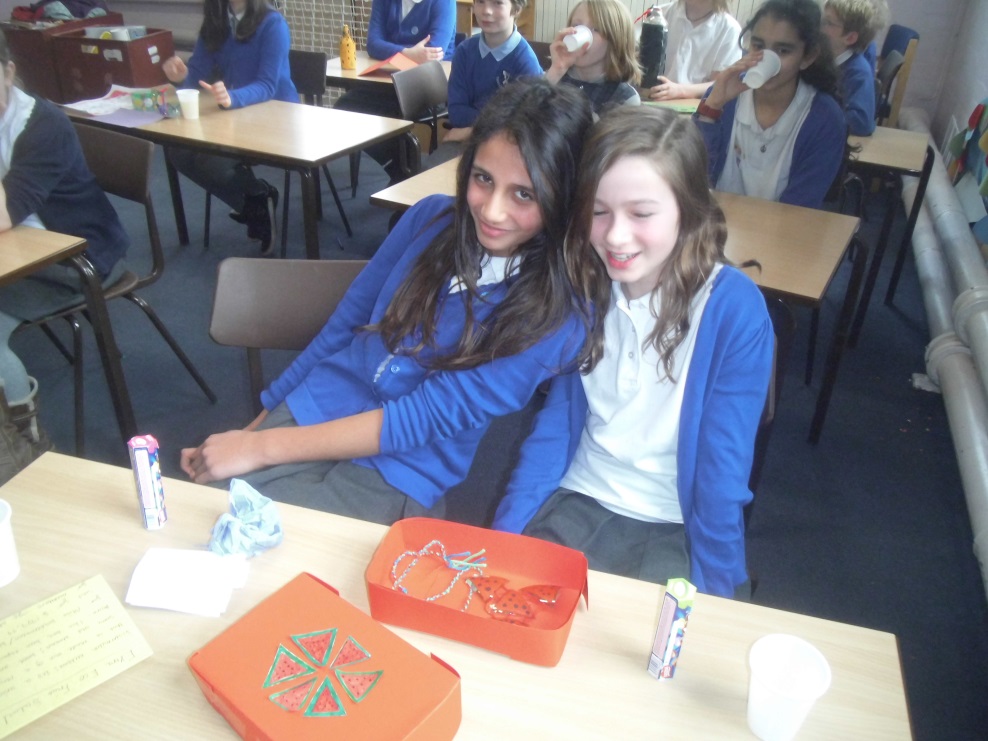 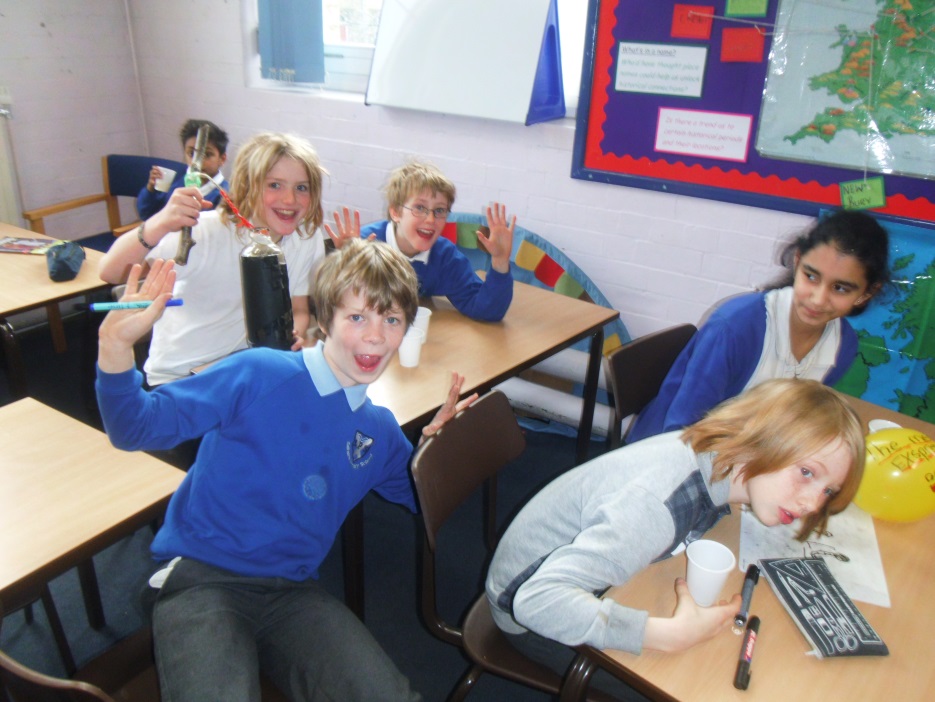 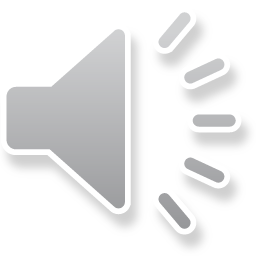 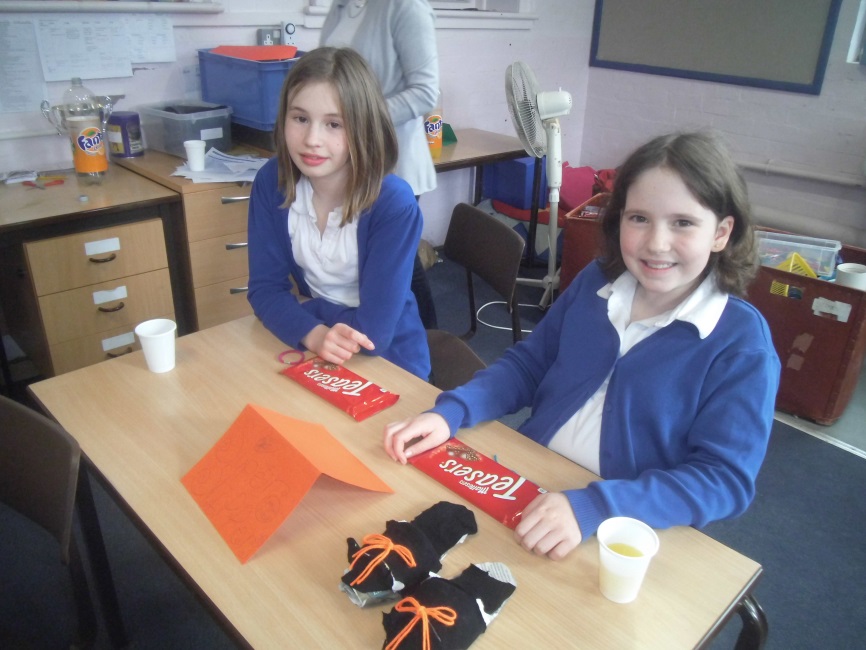 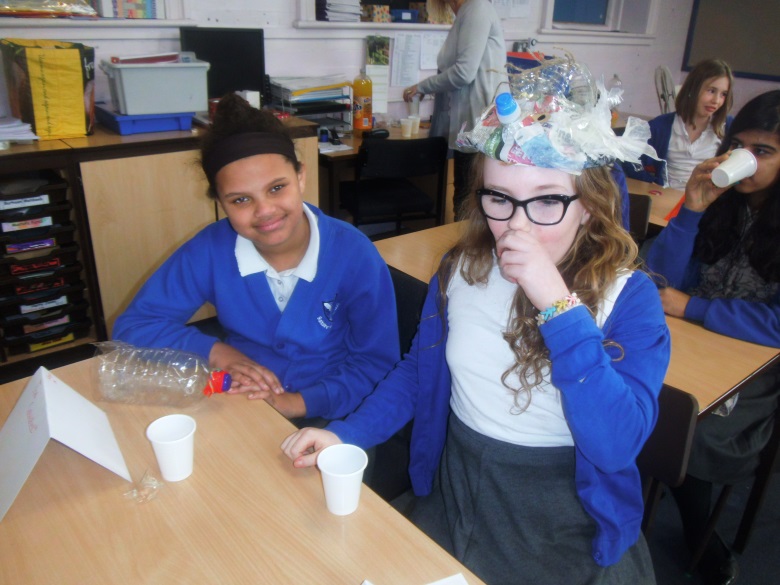 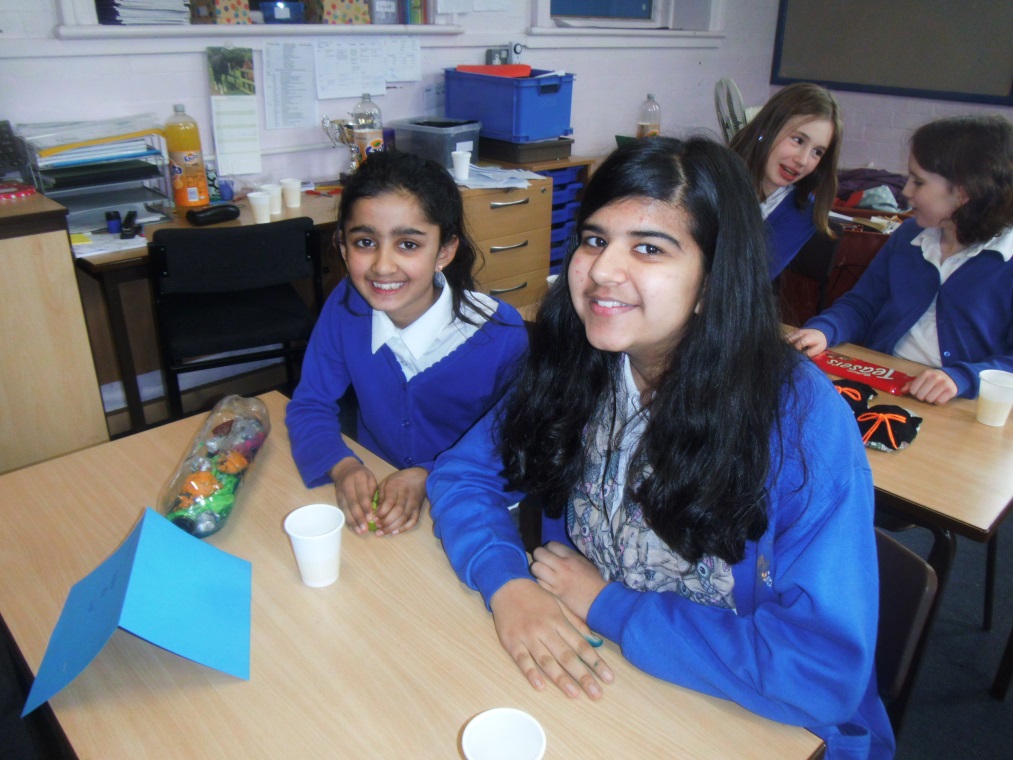 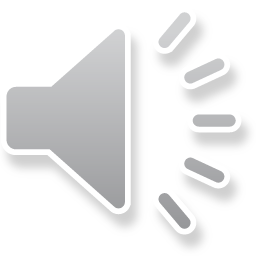 Our fantastic junk model entries
Wow! These are awesome!
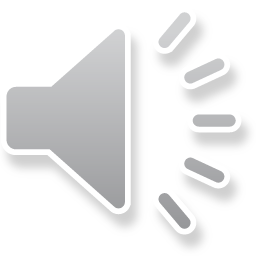 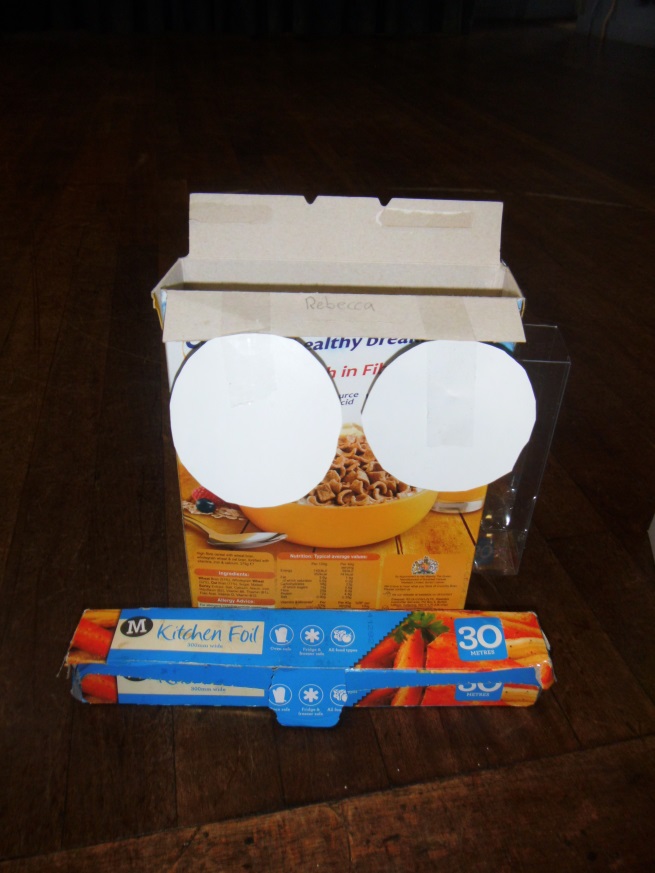 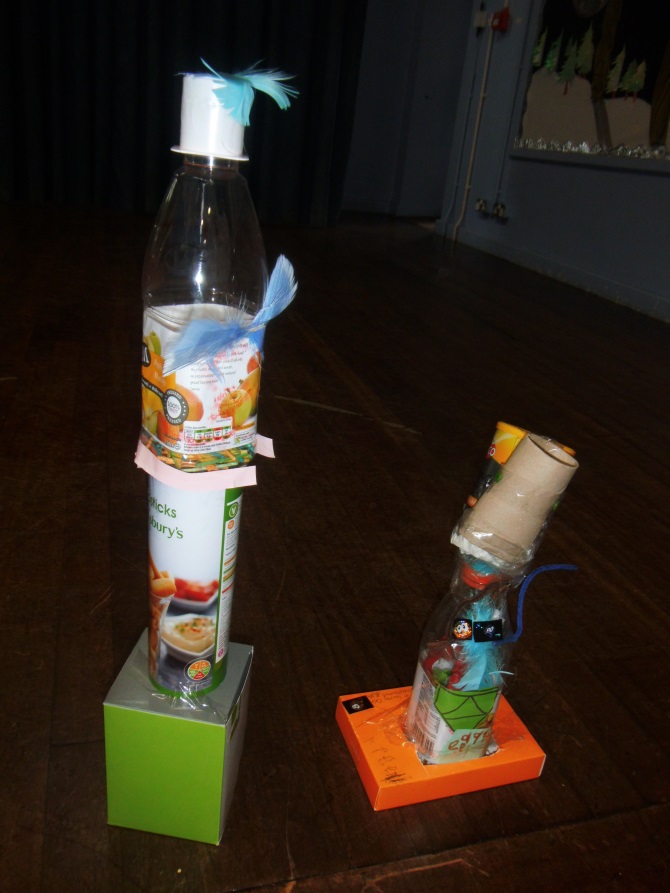 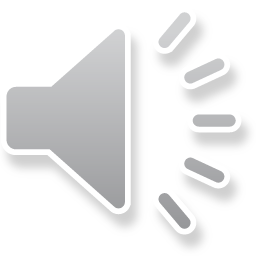 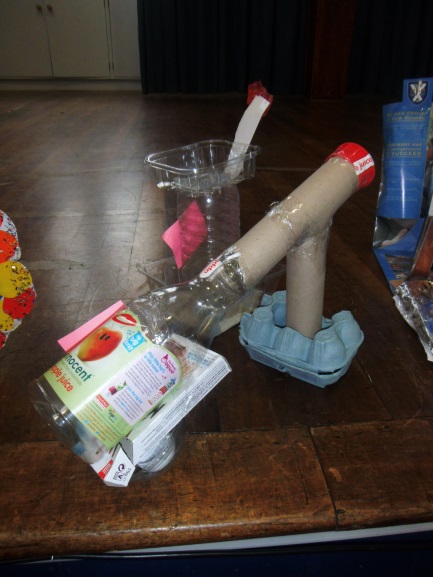 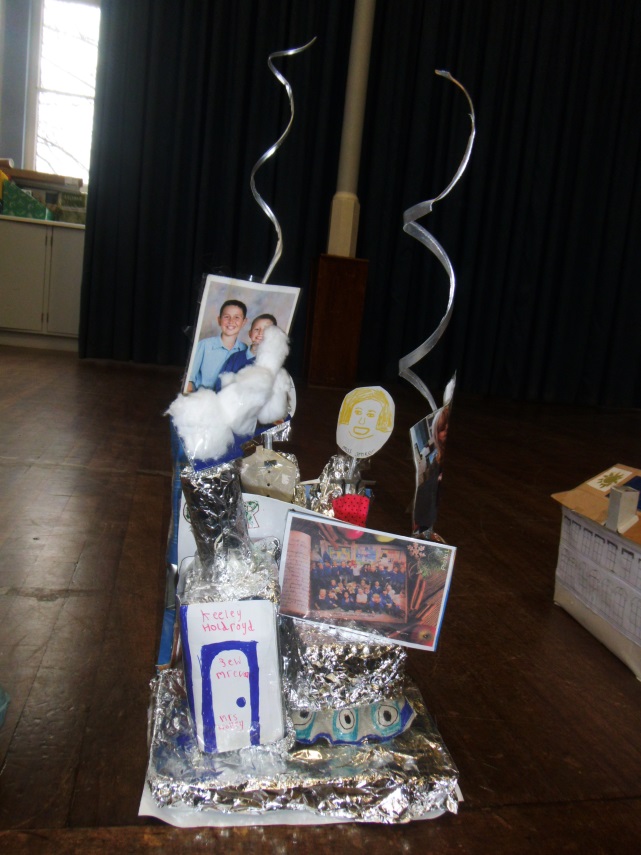 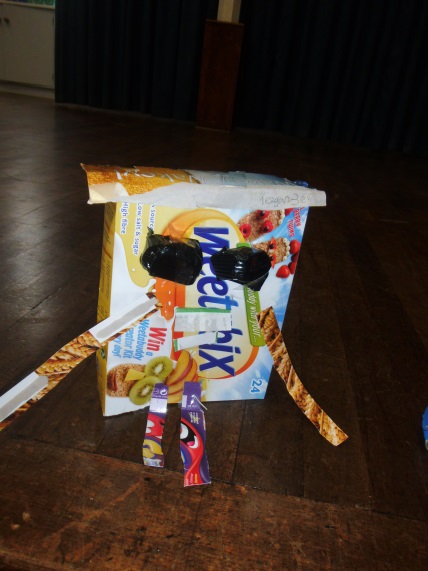 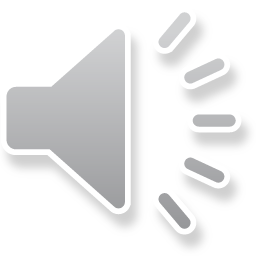 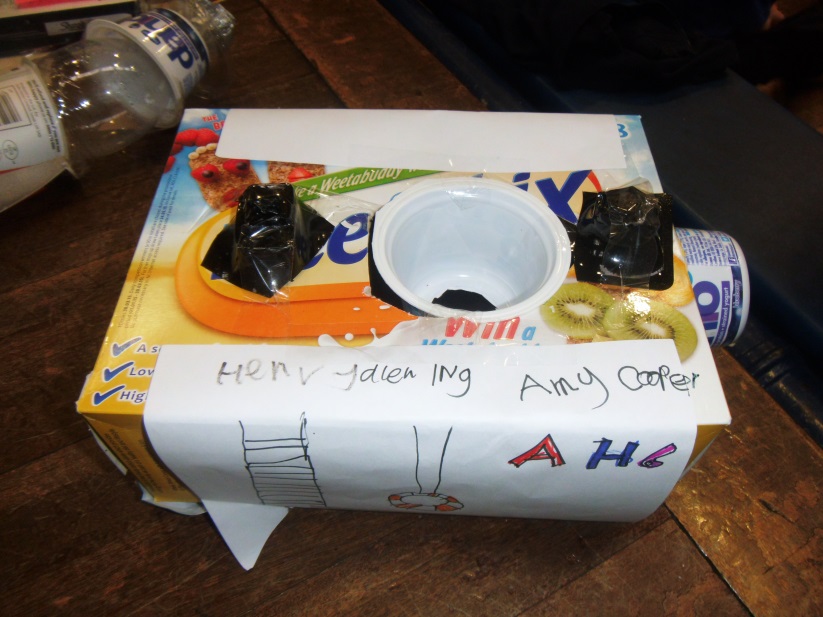 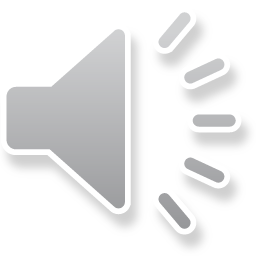 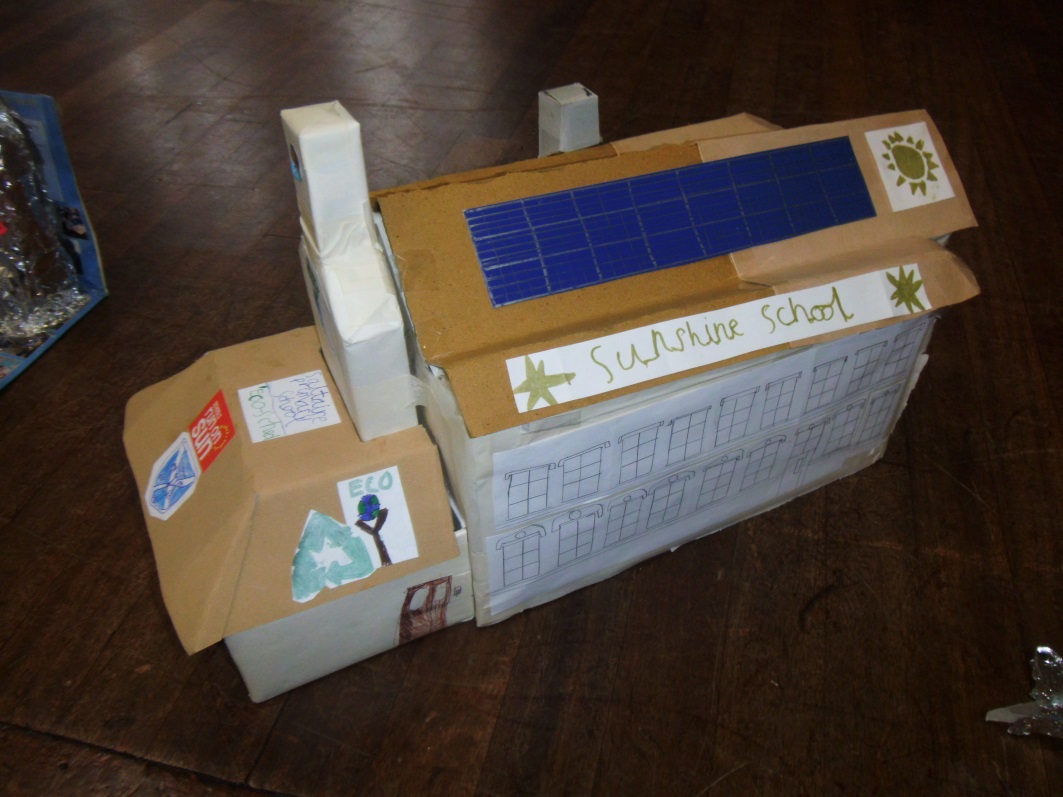 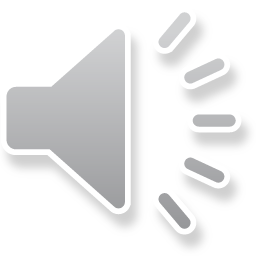 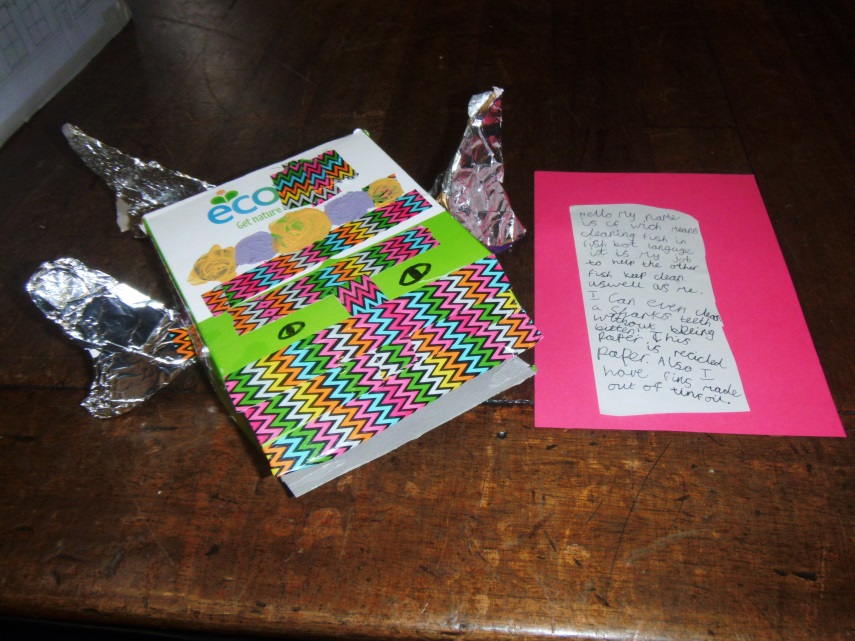 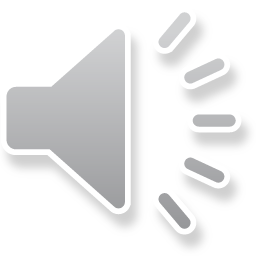 Thanks for making green week great
Have a fantastic half term everyone!
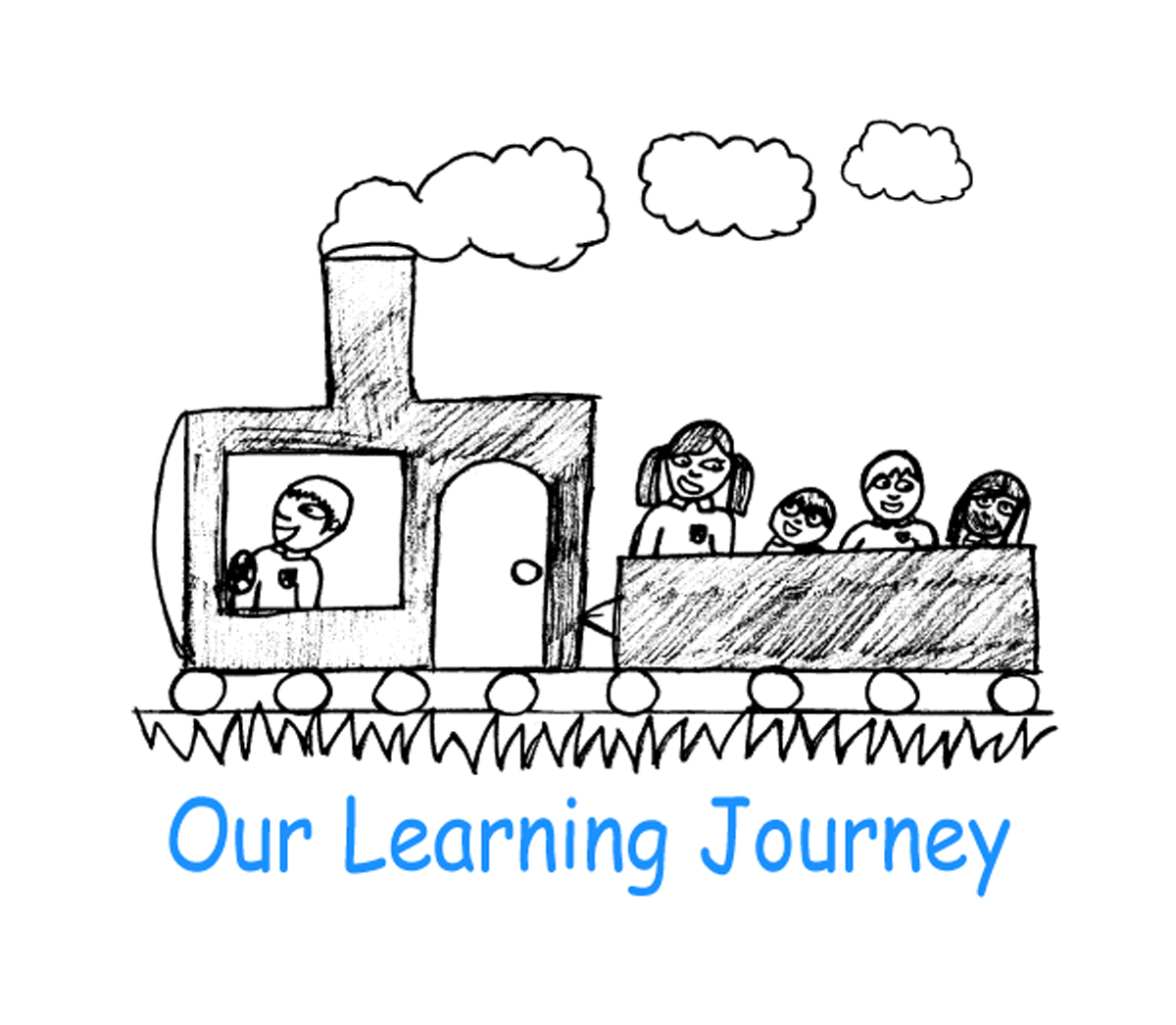 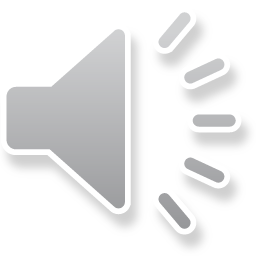